Instructions for Presenting this Slide Deck
In the facilitator guide, you will find:
A script that you can use to present the information in this slide deck.
Timing estimates for each section, 
Timing for the engagement activities
Tips to make the engagement activities run smoothly.

If your room has more than 30 people, some people will not be able to use a computer. 
When you give employees time to log into Workday, you can ask people to move around to give access to computers if some people only want to use their phones.
1
བོད་ཡིག / TIBETAN
Workday མི་དངོས་ངོ་བཅར་ཟབ་སྦྱོང་རིམ་པ།
བདུན་ཕྲག་ ༡
ཁང་མིག་མདུན་ནས་མིང་ཐོ་འགོད་རྒྱུ།
ཀམ་པུ་ཊར་ཡོད་ས་ཞིག་ནས་སྡོད་རྒྱུ།
2
[Speaker Notes: Welcome to the Workday In-Person Training Series. My name is [your name] and I'll be facilitating today's training. I work at [your unit] as a [your job title]. With us here today to help are [introduce helpers]. [Allow helpers to introduce themselves – their names, where they work, etc]. 

If you haven't yet signed in, we will bring the sign-in sheet to you, so you can raise your hand.]
རེ་བ་ག་རེ་བྱེད་དགོས་སམ།
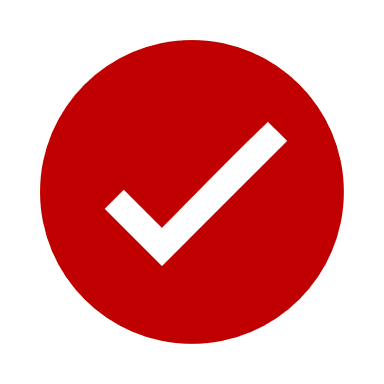 ང་ཚོས་བཤད་རྒྱུ་ནི་གཤམ་ལྟར་
ཁྱེད་ཀྱིས་ Workday ནང་དུ་ཞུ་སྒོ་ (tasks) ཁག་ཇི་ལྟར་བྱེད་སྟངས་སྟོན་རྒྱུ།
ཁྱེད་ལ་ལག་ལེན་བྱེད་པའི་དུས་ཚོད་འདང་ངེས་སྤྲོད་རྒྱུ།
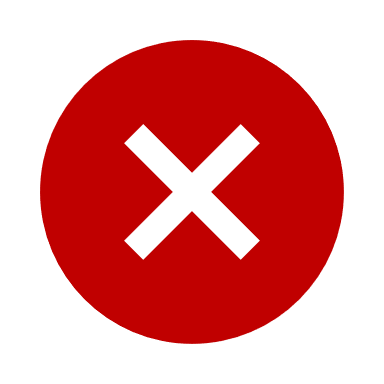 ང་ཚོས་བྱེད་མི་ཐུབ་པ་ནི།
ཁྱེད་ཀྱི་མི་སྒེར་དྲི་བར་ལན་འདེབས།
སྡེ་ཚན་དམིགས་བསལ་དང་འབྲེལ་བའི་སྲིད་ཇུས་སྐོར་ལ་གླེང་སློང་།
[Speaker Notes: So, let's talk about what you can expect to do during our time together. 
We will...
review how to complete tasks in Workday
give you time to practice completing tasks
You'll see the computers in front of you, and we will walk through using those here in a little bit.

Some things we will not be able to do today...
answer personal employee questions
If you do have questions about your job or any personal details, we cannot answer those today. We would encourage you to talk to your supervisor or your local HR staff to help you with those personal questions.
address department-specific policies or procedures
We know that different departments and units have different policies and procedures, so if you have a question about how something will work in your own department, you should talk to your supervisor.]
ཟབ་སྦྱོང་རིམ་པའི་སྤྱི་བཤད།
Workday ཡི་ཁ་འབྱེད་པ།
གླ་ཕོགས་ཤོག་འཛར་ (payslips) དང་ལྷག་བསྡད་དགོངས་ཞུ་ཐོབ་སེང་ལ་ལྟ་ཞིབ།
དཔྱ་ཁྲལ་འགེང་ཤོག་ (W4) དང་ཁ་བྱང་གསར་འཇུག
ཐད་ཀར་དངུལ་བཅོལ་ (direct deposit) གསར་འཇུག
དགོངས་པ་ཞུ་སྟངས།
ཝི་སི་ཀོན་སིན་གཙུག་ལག་སློབ་ཆེན་གྱི་ལས་ཀར་སྙན་ཞུ་འབུལ་བ།
རོགས་རམ་འཚོལ་བ།
4
[Speaker Notes: So let's talk about some things we will review over the next few weeks. We will review how to
Log into Workday
View payslips and leave balances
Update tax forms (W-2, W-4) and address
How to apply for internal positions
How to get help]
དམིགས་ཡུལ་ཤེས་རྟོགས་བྱེད་པ།
དེ་རིང་གི་ཚོགས་ཐུན་ཚར་རྗེས། ཁྱེད་ཀྱིས་ཇི་ལྟར་བྱེད་དགོས་པ་ཤེས་ཐུབ།
ཁ་པར་རམ་གློག་ཀླད་ཀམ་པུ་ཊར་ནས་ Workday ཡི་ཁ་འབྱེད་པ།
བརྙན་ངོས་གཙོ་བོར་ལྟ་ཞིབ་བྱེད་པ།
མི་སྒེར་གནས་ཚུལ་གསར་འཇུག
5
[Speaker Notes: Today, specifically, here are our learning objectives. By the end of today's session, you will know how to: 
Log into Workday on a phone or computer
View and print a payslip
Review your time off balance
Request time off]
དེ་རིང་གི་ཁས་ལེན་མོས་མཐུན།
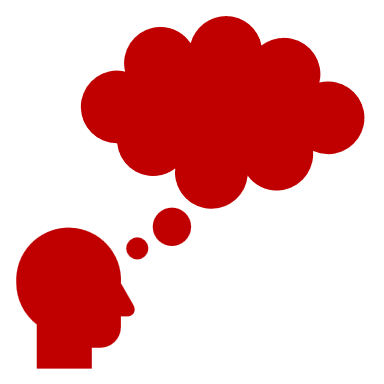 ཞུ་སྒོ་གསར་པ་བྱེད་བཞིན་ཉན་ཞིབ་དང་ལག་ལེན།
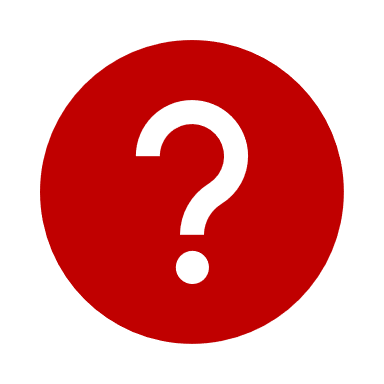 ཁྱེད་ལ་དྲི་བ་ཡོད་པའམ་རོགས་པ་དགོས་ཚེ་ལག་པ་འགྱོག་རྒྱུ།
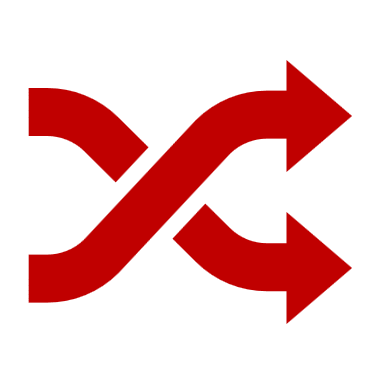 གཏམ་བཤད་པའི་ཇི་བཤད་ཉན་རྒྱུ། སྔོན་ལ་ཇི་ཡང་མ་བྱེད་ཅིག
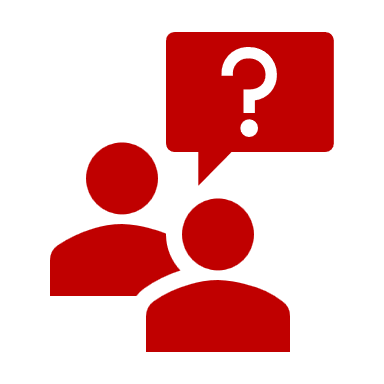 གཞན་གྱི་བརྙན་ངོས་ལ་མ་བལྟས་གོང་ཆོག་མཆན་ཞུ་རྒྱུ།
[Speaker Notes: As we present information today and give you time to practice, we’ll ask you to:

Stay engaged – Listen to the presentation and use the time to practice. 
Listening to the presentation will help you know what to do during our practice times. 
Ask questions – Raise your hand if you have a question or need help during the practice times.
Follow along – Don’t work ahead or do other things. Follow along with the presentation, so you don’t get lost. 
Ask before you look at someone’s screen – Sometimes, we will look at personal information, like payslips and benefit choices. Before you look at someone’s screen (even if you are helping them), ask if it’s OK. 
Some people may be comfortable with you helping, but others might not. So, always ask first. 

If you think you can agree to these, give us a thumbs up.]
རོགས་པ་དང་བགྲོ་གླེང་།
ཁྱེད་ཀྱི་ཉེ་འགྲམ་དུ་སྡོད་མཁན་མི་དེར་ཁྱེད་རང་ངོ་སྤྲོད་ཞུ་རྒྱུ།
མིང་།
ཁྱེད་ཀྱི་ལས་ཀ་བྱ་ཡུལ།

བགྲོ་གླེང་།
ཁྱེད་ཀྱིས་ Workday སྐོར་ལ་ག་རེ་གོ་སོང་ངམ།
ཁྱེད་ཀྱིས་ Workday བེད་སྤྱོད་བྱ་རྒྱུར་བསམ་བློ་ཇི་འདྲ་ཡོད།
[Speaker Notes: Before we start our overview of Workday, I’m curious to know what you have heard about Workday. 

Please talk with someone close to you. Introduce yourself (your name and where you work), and talk about two questions: 
What have you heard about Workday?
What do you think you can use Workday for?

*Note to Facilitator: – Give the participants about 5 minutes to chat. When they are done, ask for a few volunteers to share what they have heard, or what their prior knowledge of Workday is.]
Workday ཡི་སྤྱི་བཤད།
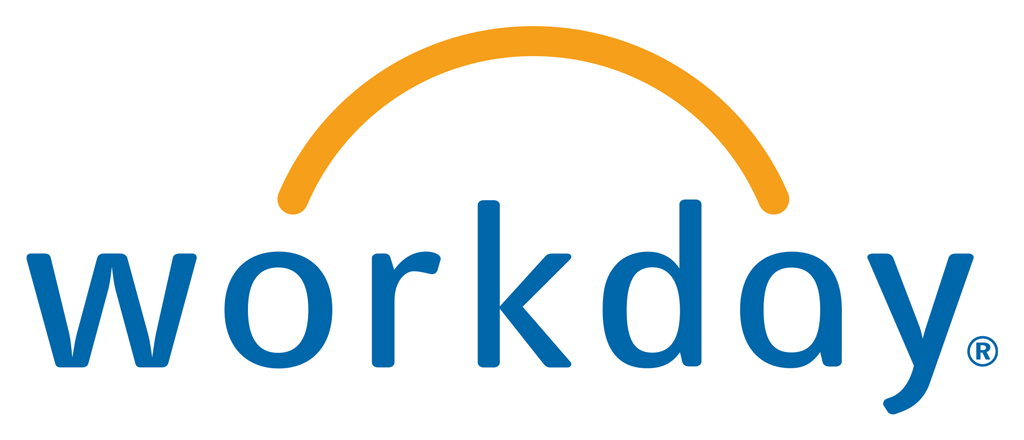 8
[Speaker Notes: First, we will review what Workday is and what you will use it for.

Facilitator tip: 
Try connecting some of the information in this section to what the participants shared from the partner discussion. This will help keep them engaged.]
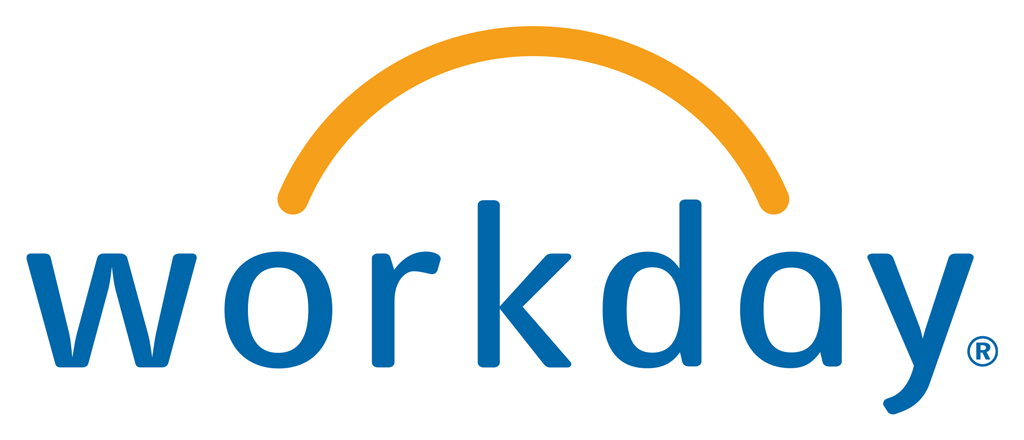 Workday ཟེར་བ་ག་རེ་རེད།
Workday ནི་ཝི་སི་ཀོན་སིན་གཙུག་ལག་སློབ་ཆེན་ (Universities of Wisconsin)     ལས་བྱེད་ཡོངས་ཀྱིས་སྤྱོད་རྒྱུའི་མ་ལག་གསར་པ་ཞིག་རེད། 

Workday ལ་ website (དྲ་ཚིགས་)དང་ mobile app (ལག་འཁྱེར་ཁ་པར་བཀོལ་ཆས་) (རང་མོས་གདམ་ཀ)ཡོད།
9
[Speaker Notes: So What is Workday?
Workday is a new system all Universities of Wisconsin employees will use for employment-related tasks
You can use the Workday website or an optional mobile app]
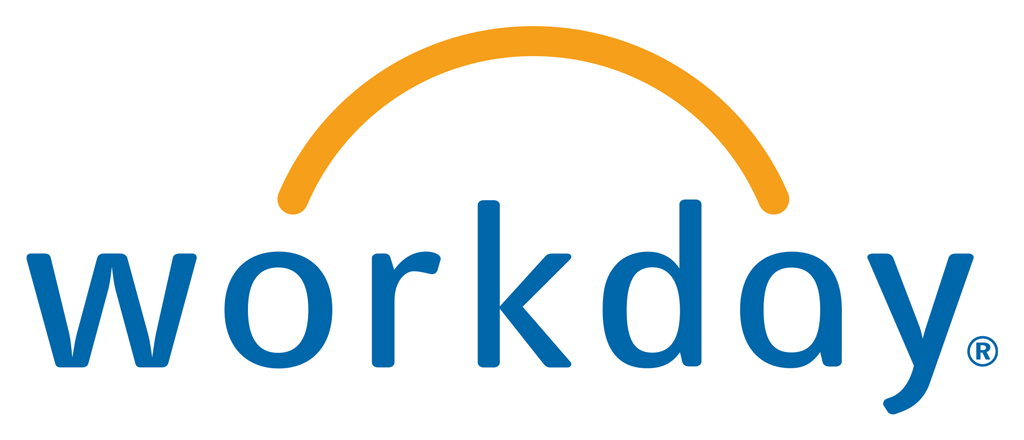 ངས་  Workday ནང་དུ་ག་རེ་བྱེད་ཐུབ་བམ།
མི་སྒེར་གནས་ཚུལ་གསར་འཇུག

ཐད་ཀར་དངུལ་བཅོལ་ (direct deposit) གསར་འཇུག

ཁྱེད་ཀྱི་དབུས་གཞུང་དང་མངའ་སྡེའི་དཔྱ་ཁྲལ་གདམ་ཀ་འདེམ་རྒྱུ།

གླ་ཕོགས་ཤོག་འཛར་ (payslips) ལ་ལྟ་ཀློག་དང་དཔར་འདེབས།

ཁེ་ཕན་ཐོབ་ཐང་གནས་ཚུལ་ལྟ་ཀློག
10
[Speaker Notes: You can do a lot in Workday! You can:
Submit time off
Update your contact information
Update your direct deposit for paychecks
Choose your federal and state tax elections
View and print pay slips
View benefits information

With Workday, you have direct access to important information about your employment. 

For example, you might need a payslip if you apply for a loan or are renting an apartment. You can also see the health insurance you chose in the Benefits app. You can find all this information yourself, whenever you need it.

In this training you will learn how to access this information at any time (including on a mobile device).]
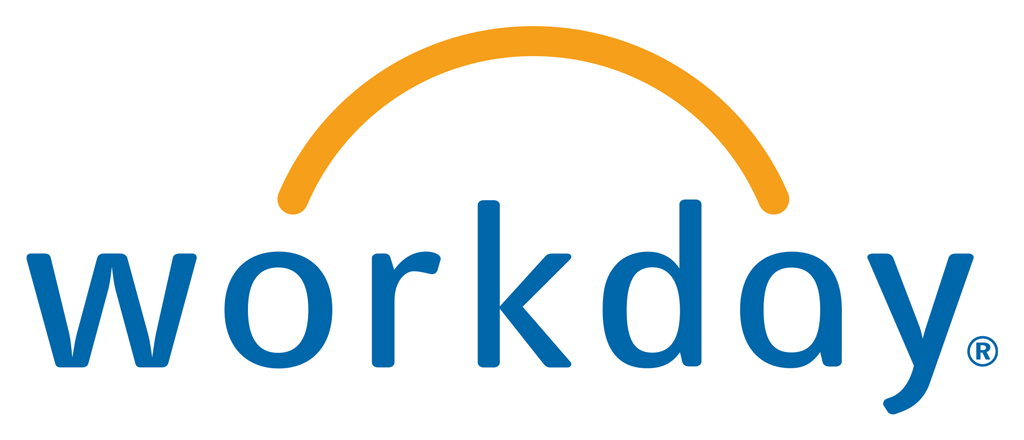 Workday
ཁྱེད་ཀྱིས་བྱེད་ཐུབ་པ་ནི།
ལག་འཁྱེར་ཁ་པར་བཀོལ་ཆས་ (mobile app) སྤྱོད་རྒྱུ།
ཁྱེད་ལ་ག་རེ་དགོས་པ་འཚོལ་བཤེར་དྲ་མིག་ནང་ནས་འཚོལ་རྒྱུ།
ཁྱེད་ཀྱི་མི་སྒེར་གནས་ཚུལ་ལ་འགྱུར་བ་གཏོང་རྒྱུ།
11
[Speaker Notes: There are many advantages of Workday. For an employee, a few key ones are 
You can use the mobile app to access your information 
The search bar helps you find what you need quickly
You can change your personal information as well

I think a huge benefit of Workday is that all these things are in one spot. Instead of logging into different systems, you will log into Workday and you can see all your employment information.

Throughout today and the next two weeks, we will talk about key features you may use regularly. And we’ll give you time to explore Workday and practice doing specific actions. 

So let's get started!]
Workday ཡི་ཁ་འབྱེད་རྒྱུ།
Workday ལག་འཁྱེར་ཁ་པར་བཀོལ་ཆས་(mobile app)
Workday དྲ་ཚིགས།
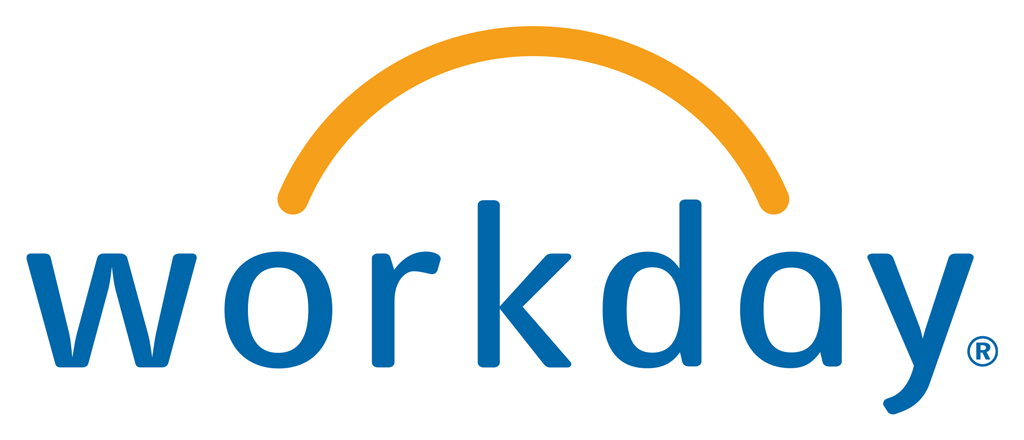 12
[Speaker Notes: First, we are going to look at the ways that you can log into Workday. 

You have two options: from your smart phone with the Workday mobile app or online using a computer or web browser. 

We are going to review all of the steps to download the mobile app, and then we will look at how you can log into Workday on a computer. After that, we will give you all time to get logged into Workday, and we will walk around and help as needed.]
ཁྱེད་ལ་ག་རེ་དགོས་སམ།
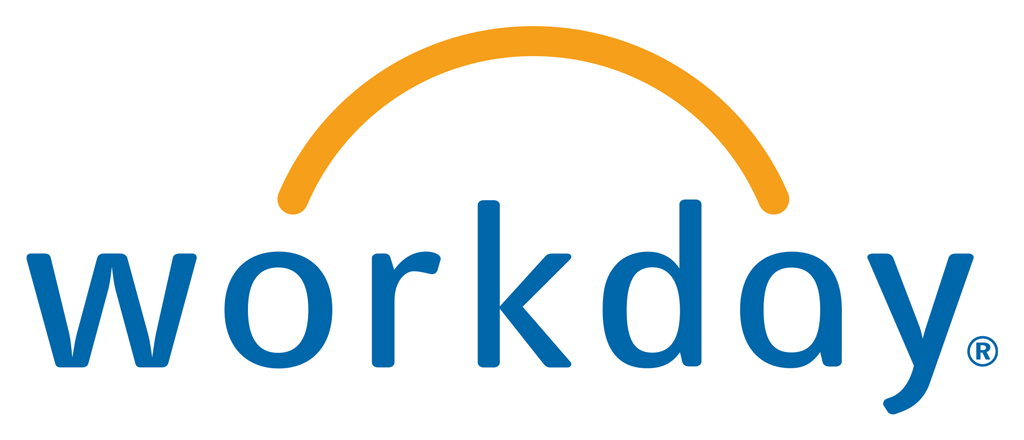 གློག་ཀླད་ཀམ་པུ་ཊར་རམ་སྤྱང་གྲུང་ཁ་པར (Smartphone)


མི་སྒེར་མིང་རྟགས་ (NetID) དང་གསང་ཚིག (Password)


སྤྱང་གྲུང་ཁ་པར་རམ་ཌོའོ་ཡོ་ཆས (Duo Device)
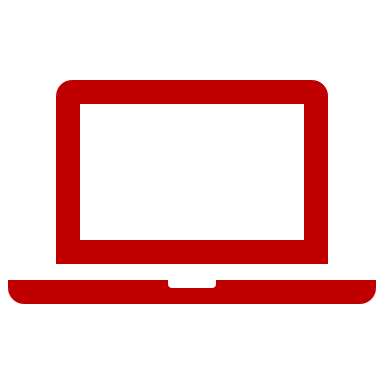 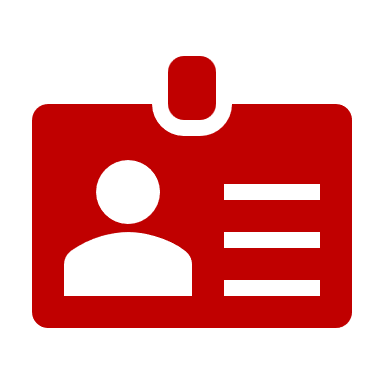 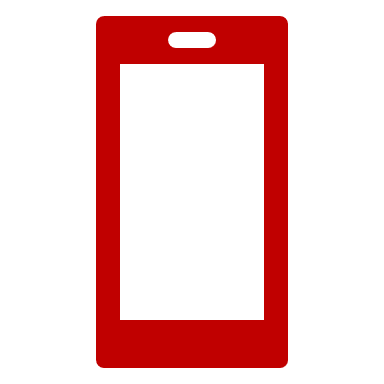 13
[Speaker Notes: For today, here are the things you will need. 
To get logged into Workday, you will need a computer or smartphone.
You will also need your personal NetID and password.
You will then have to authenticate using Duo, so you’ll either need your smartphone, or your duo device to authenticate.]
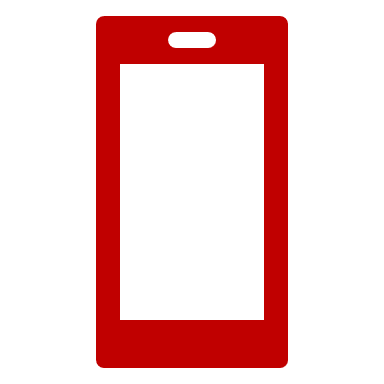 Workday ལག་འཁྱེར་ཁ་པར་བཀོལ་ཆས་ (Mobile App) ཕབ་ལེན་བྱ་རྒྱུ
ཁྱེད་ཀྱི་ཡོ་ཆས་སྒང་ནས།
Apple App Store (ཀུ་ཤུ་བཀོལ་ཆས་ཚོང་ཁང་)ངམ་ Google Play Store  (རྒུ་རྒལ་རྩེད་ར་ཚོང་ཁང་)དུ་འགྲོ་རྒྱུ།
Workday འཚོལ་རྒྱུ་ (དེ་ནས་འདེམ་རྒྱུ) 
Install (ཕབ་ལེན་)ནམ་ Get (ཞུ་ལེན་)ཞེས་པ་འདེམ་རྒྱུ།
དགོས་པ་ཡོད་ཚེ། བཀོལ་ཆས་ (application) ཆོག་མཆན་ངོས་ལེན་བྱ་རྒྱུ།
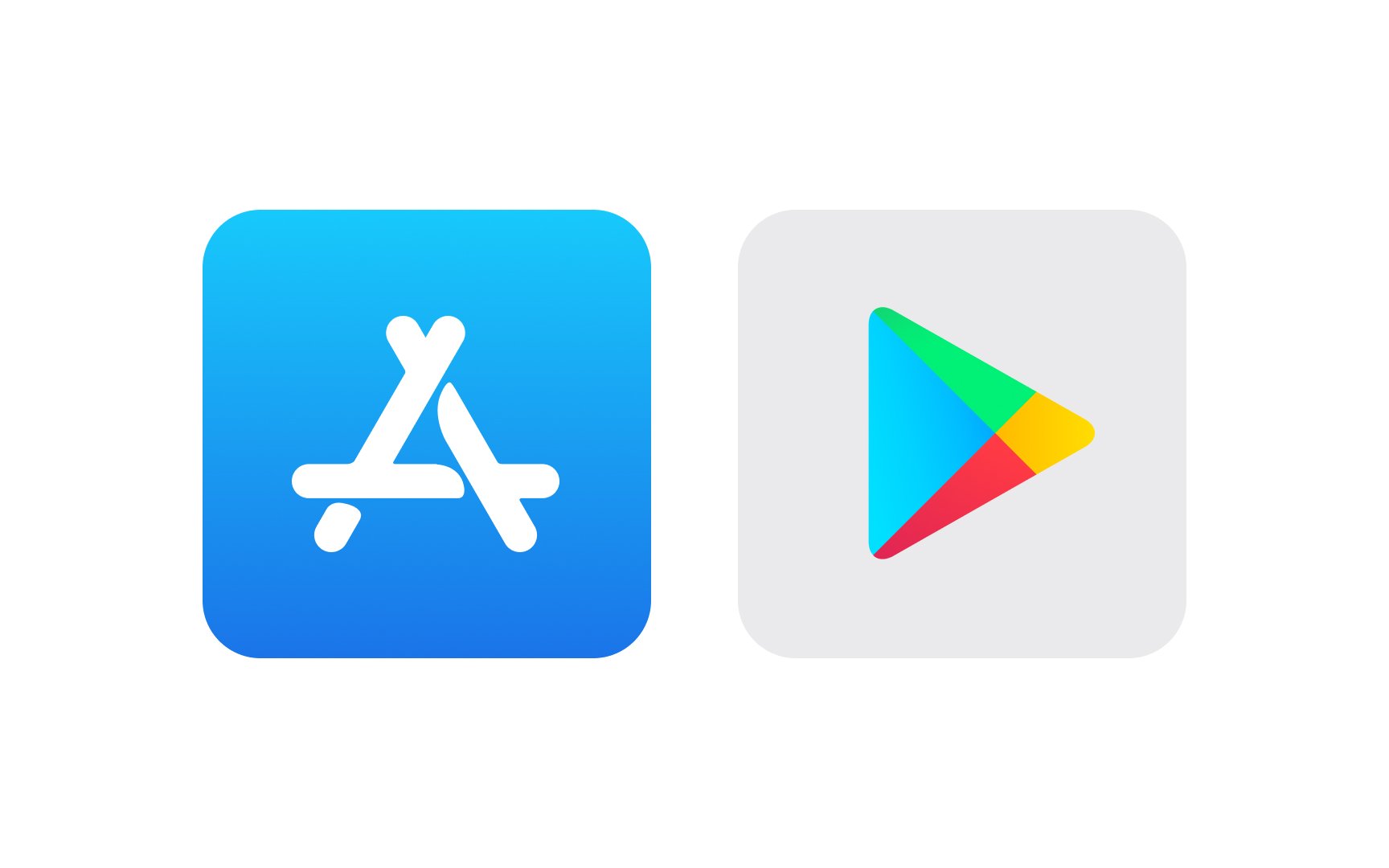 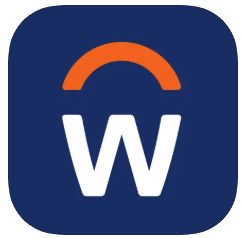 14
[Speaker Notes: Now, we’ll talk about instructions to download the mobile app. This is optional. You do not have to download the mobile app. However, if you use your phone everyday, it might be easier than logging into a computer.

If you want to download the mobile app now, you can pull out your phone and follow the instructions. You can let the app download while we look at other instructions in Workday. 

First, go to the Apple App Store or Google Play Store
Search for Workday in the search field. 
Look for the W logo to know that you have the right app.
Select Install or Get and accept application permissions, if necessary]
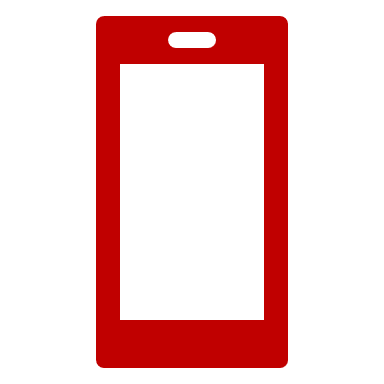 Workday ལག་འཁྱེར་ཁ་པར་བཀོལ་ཆས་ཁ་འབྱེད་རྒྱུ།
Workday Mobile (ལག་འཁྱེར་ཁ་པར་)བཀོལ་ཆས་ཁ་འབྱེད་རྒྱུ།
Log in (ཐོ་འཇུག་ཁ་འབྱེད་)ཅེས་པར་གཞུ་རྡེག་བྱ་རྒྱུ།
Your Organization ID (ཁྱེད་ཀྱི་སྒྲིག་འཛུགས་མིང་རྟགས་)སམ་ QR code (མགྱོགས་ལན་བཤེར་རྟགས་)བཤེར་རྒྱུ།
Your Organization ID  (ཁྱེད་ཀྱི་སྒྲིག་འཛུགས་
    མིང་རྟགས་)ནི།  wisconsin
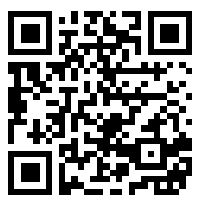 15
[Speaker Notes: First, Open the Workday Mobile app
Then, tap Log in
Enter the organization ID in the Your Organization ID field, or scan the QR code
Organization ID: XXXXXXXXX]
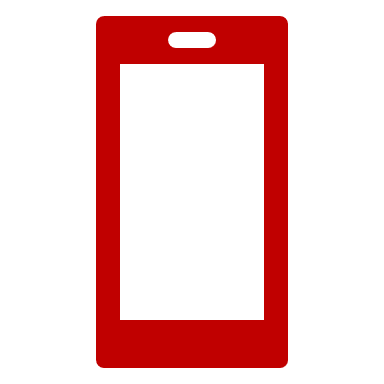 Workday ལག་འཁྱེར་ཁ་པར་བཀོལ་ཆས་ཁ་འབྱེད་རྒྱུ།
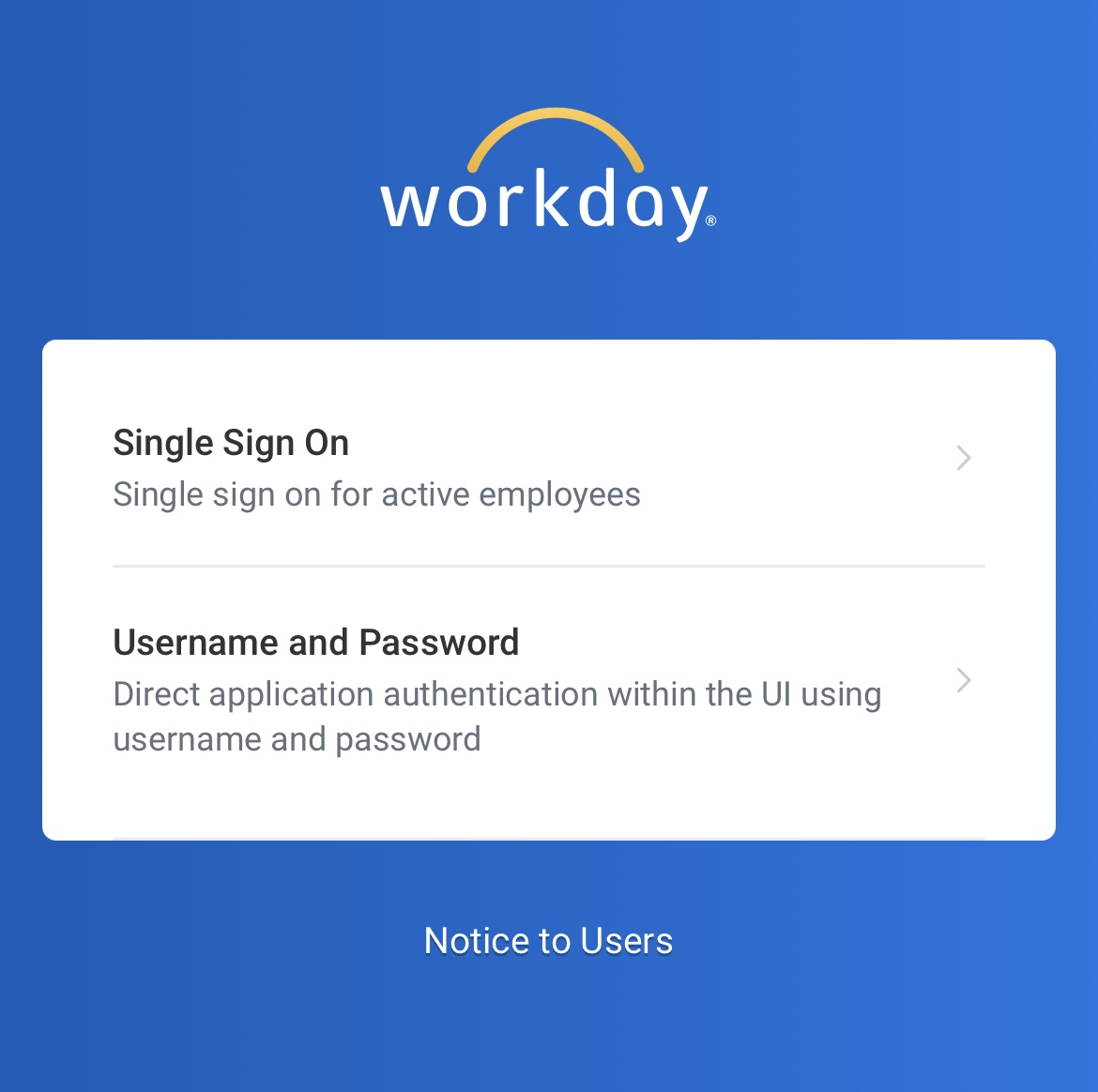 4. Single Sign On (ཁེར་རྐྱང་ཐོ་འགོད་)ཅེས་པར་གཞུ་རྡེག་བྱ་རྒྱུ (བཀོལ་ཆས་ app ནང་དུ)
16
[Speaker Notes: Next, you will tap Single Sign On]
Workday ལག་འཁྱེར་ཁ་པར་བཀོལ་ཆས་ཁ་འབྱེད་རྒྱུ།
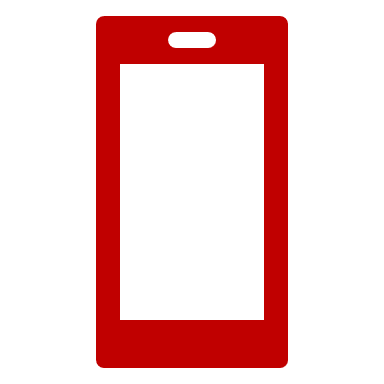 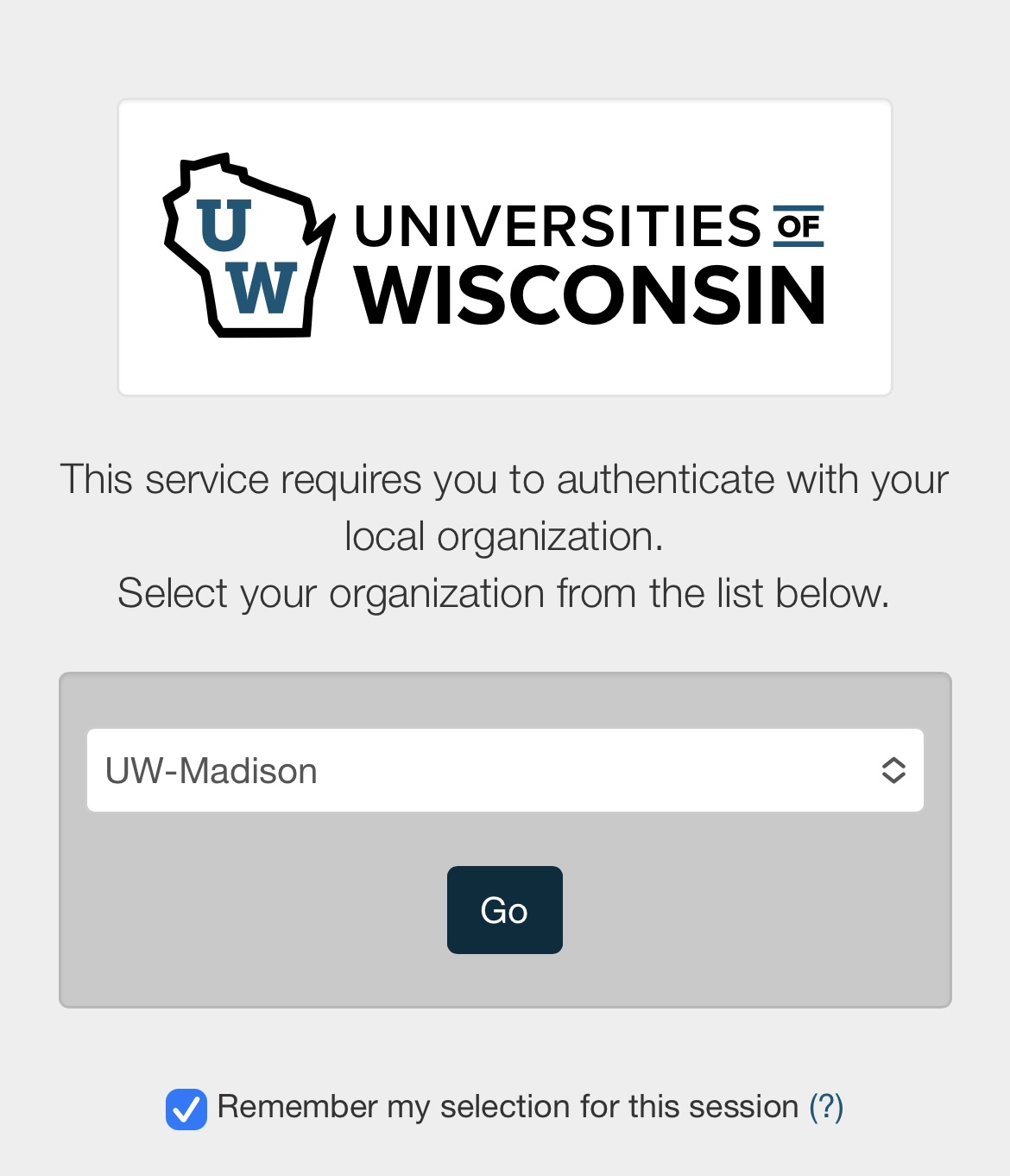 5. UW-Madison (ཝི་སི་ཀོན་སིན་གཙུག་ལག་སློབ་ཆེན་མལ་ཌི་སིན་)འདེམ་རྒྱུ། 
6. Go (འགྲོ་)ཞེས་པར་གཞུ་རྡེག་བྱ་རྒྱུ།
17
[Speaker Notes: That will take you to this screen, where you need to select  UW-Madison from the dropdown menu

Then tap Go]
ཁྱེད་ཀྱི་ཝི་སི་ཀོན་སིན་གཙུག་ལག་སློབ་ཆེན་ UW དཔང་རྟེན་(Credentials) འབྲི་འཇུག་བྱ་རྒྱུ།
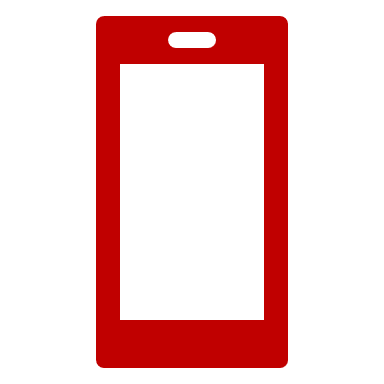 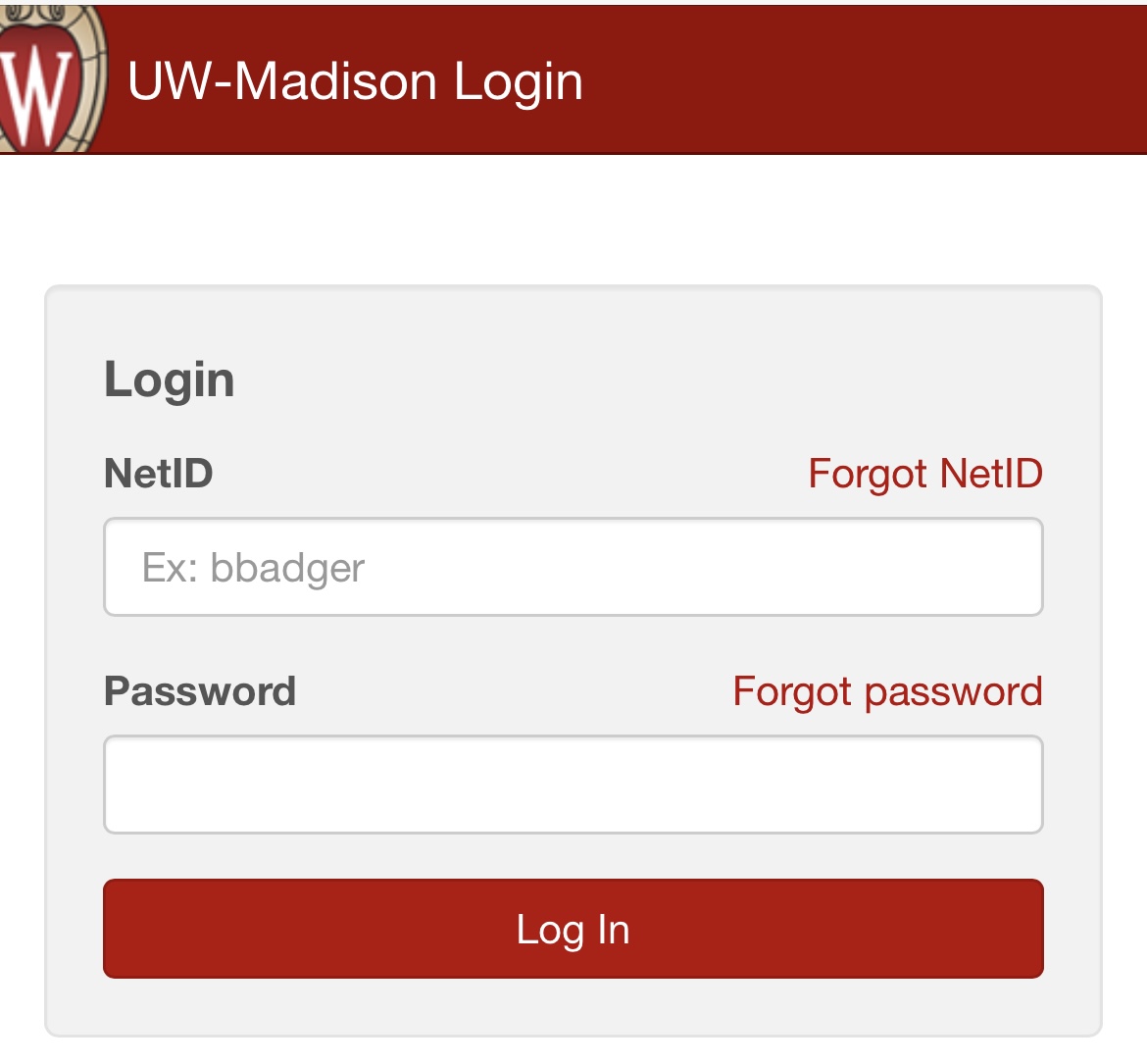 7. ཁྱེད་ཀྱི་ NetID (མིང་རྟགས་)དང་ password (གསང་ཚིག་) འབྲི་གཏག་བྱ་རྒྱུ།
8. Log In (ཐོ་འཇུག་ཁ་འབྱེད་)ཅེས་པར་གཞུ་རྡེག་བྱ་རྒྱུ།
18
[Speaker Notes: Here is where you will need to enter your NetID and password.​
Type in your NetID and Password​
Then tap Log In]
ཁྱེད་ཀྱི་ཐོ་ཁོངས་ (Account) ར་སྤྲོད་བྱ་རྒྱུ།
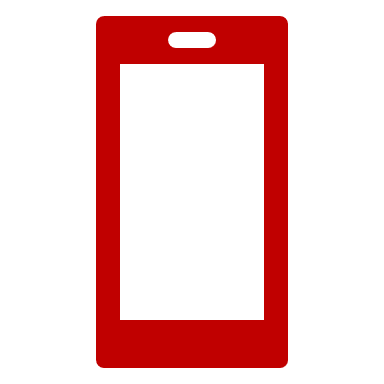 9. Duo Mobile (ཌོའོ་ལག་འཁྱེར་)གྱིས་ར་སྤྲོད་བྱ་རྒྱུ།

Verification Code (ར་སྤྲོད་ཨང་རྟགས་) འབྲི་འཇུག་བྱ་རྒྱུ། 
	ཡང་ན་
Other options (གདམ་ཀ་གཞན་པ་) ཞེས་པར་གཞུ་རྡེག་གིས་ Duo Mobile passcode (ཌོའོ་ལག་འཁྱེར་གསང་རྟགས་)འབྲི་འཇུག་བྱ་རྒྱུ།

ཁྱེད་ཀྱིས་ད་ལྟ་ Workday བཀོལ་ཆས་ཁ་ཕྱེས་ཡོད།
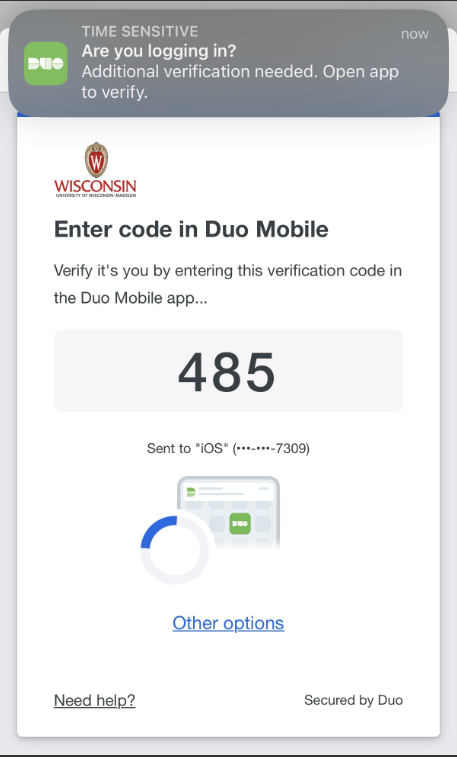 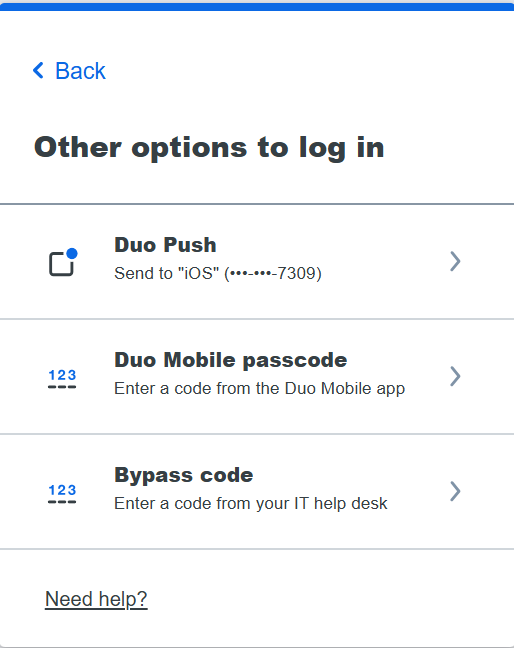 19
[Speaker Notes: You will then need to verify your account.

You can enter the verification code on your phone or tap “other options” and enter your Duo mobile passcode.​
​
After this step, you should be logged into Workday on your phone.]
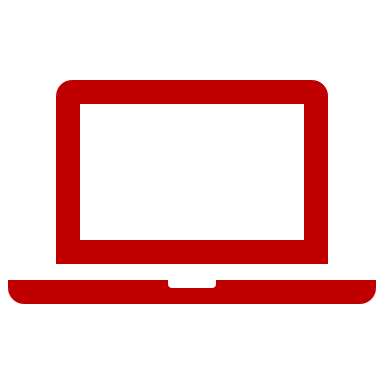 Workday Website དྲ་ཚིགས་ཁ་འབྱེད་རྒྱུ།
དྲ་རྒྱའི་འཚོལ་བཤེར་དྲ་སྒམ།
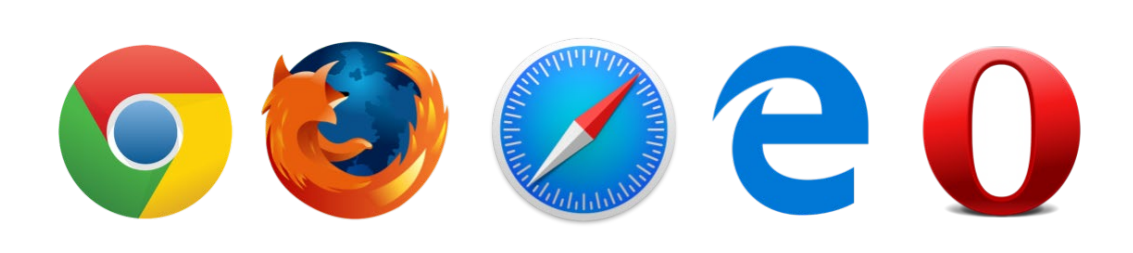 20
[Speaker Notes: You can also use a computer to access Workday. You can use any web browser, but for today and the other sessions, we will be using Chrome. You’ll see that your computer is already set up to use Chrome.]
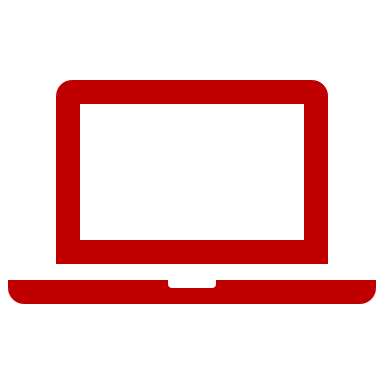 MyUW དྲ་ཚིགས་ལ་འགྲོ་རྒྱུ།
དྲ་རྒྱའི་འཚོལ་བཤེར་དྲ་སྒམ་ཞིག་གི་ཁ་འབྱེད་རྒྱུ།
ཁ་བྱང་ཕྲེང་མིག་ (address bar) འཚོལ་རྒྱུ།
ཁ་བྱང་ཕྲེང་མིག་ནང་དུ་ my.wisc.edu འབྲི་གཏག་བྱ་རྒྱུ།
ཁྱེད་ཀྱི་མཐེབ་གཞོང་ (keyboard) སྟེང་གི་ enter (འབྲི་འཇུག་)ལ་རྡེག་རྒྱུ།
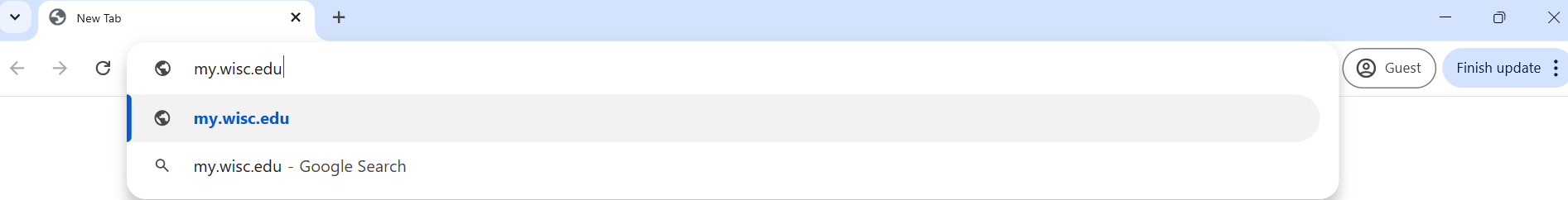 21
[Speaker Notes: Your computer is set up to bring you right to MyUW, but we are going to review all of the steps in case you want to access it on your own outside of today’s session.
First, you’ll open your internet browser,
Then, type in my.wisc.edu into the address bar.
And then hit enter]
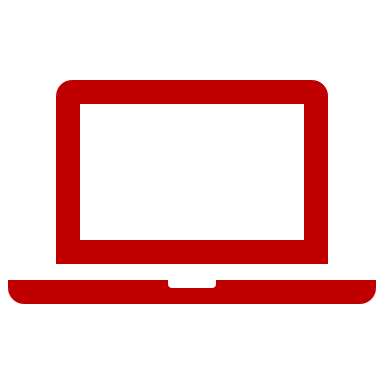 MyUW ཁ་འབྱེད་རྒྱུ།
ཁྱེད་ཀྱི་ NetID (མིང་རྟགས་)འབྲི་གཏག་བྱ་རྒྱུ།
ཁྱེད་ཀྱི་ Password (གསང་ཚིག་)འབྲི་གཏག་བྱ་རྒྱུ།
Log In (ཐོ་འཇུག་ཁ་འབྱེད་)སྟེང་ནོན་རྡེག་བྱ་རྒྱུ།
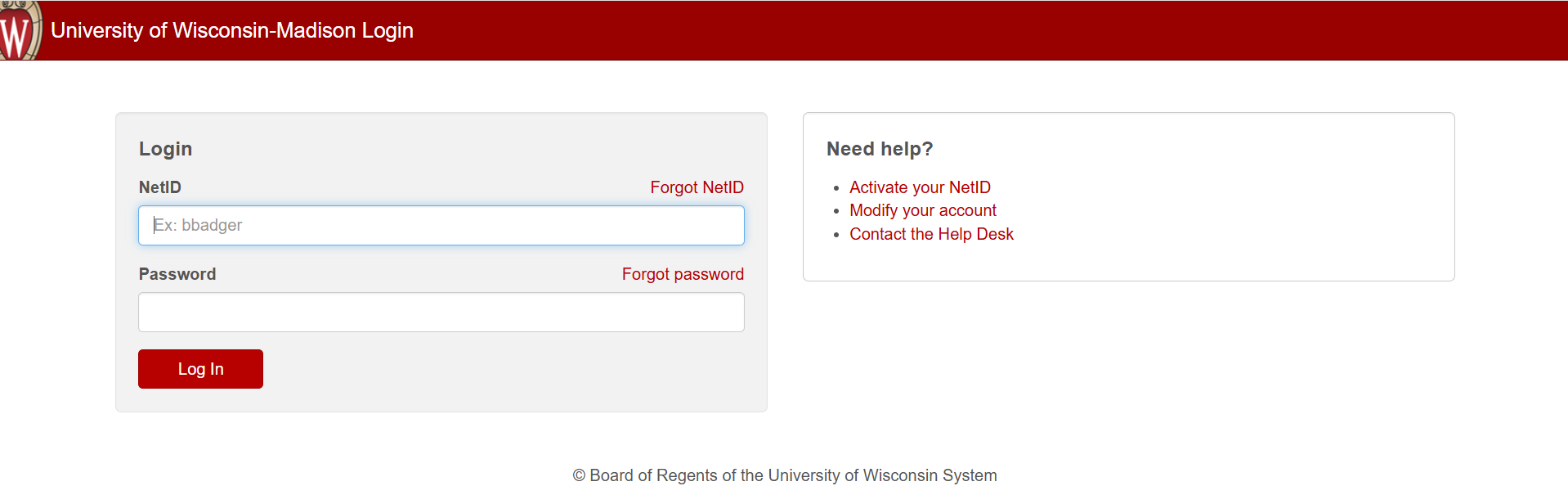 22
[Speaker Notes: Next you have to enter your NetID and password.]
ཌོའོ་ངོ་རྟགས་ར་འཕྲོད (Duo Authentication)
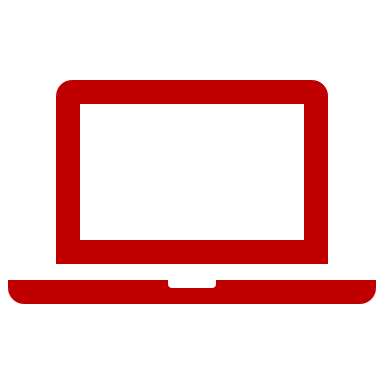 4. ཁྱེད་ཀྱི་སྤྱང་གྲུང་ཁ་པར་(smartphone) སྒང་ལ་ Verification Code (ར་སྤྲོད་ཨང་རྟགས་) འབྲི་གཏག་བྱ་རྒྱུ།
ཡང་ན་
Other options (གདམ་ཀ་གཞན་པ་)ཞེས་པར་གཞུ་རྡེག་གིས་ Duo Mobile passcode (ཌོའོ་ལག་འཁྱེར་གསང་རྟགས་)འབྲི་འཇུག་བྱ་རྒྱུ།
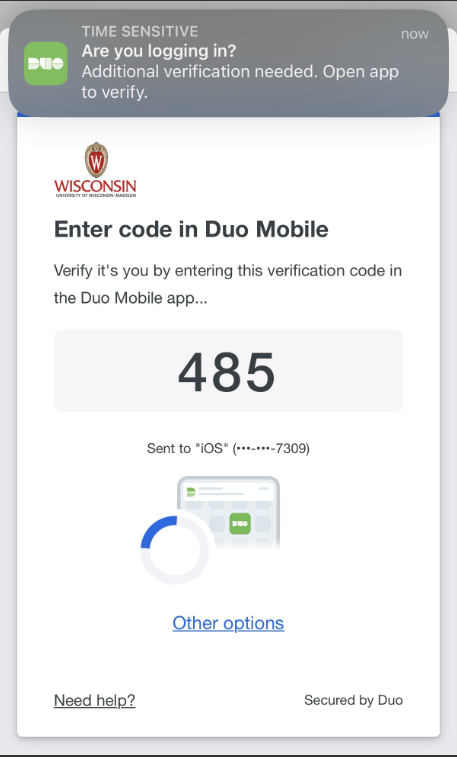 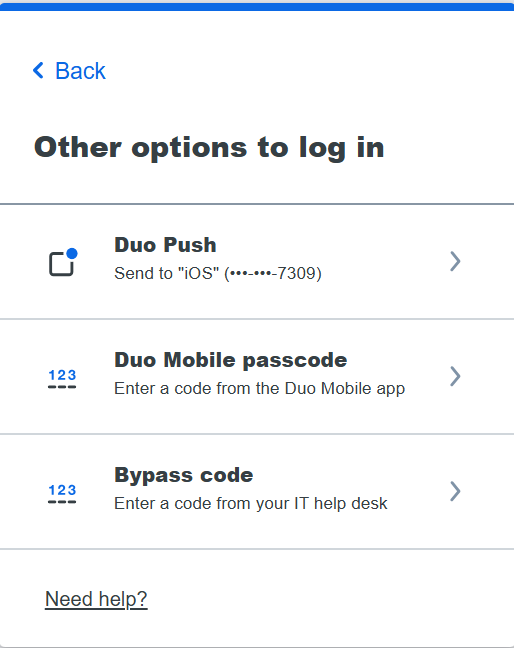 23
[Speaker Notes: Then you’ll have to authenticate. So enter the verification code on your smartphone, or tap “other options” and enter your Duo mobile passcode.]
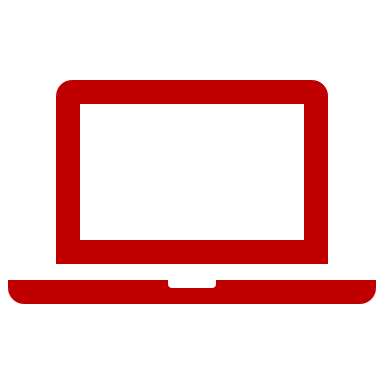 MyUW
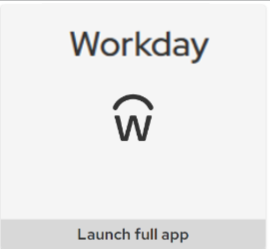 5. Workday app བཀོལ་ཆས་འཚོལ་རྒྱུ།
6. Launch full app (བཀོལ་ཆས་ཆ་ཚང་
    འགོ་འཛུགས་)ཞེས་པར་ནོན་རྡེག་བྱ་རྒྱུ།
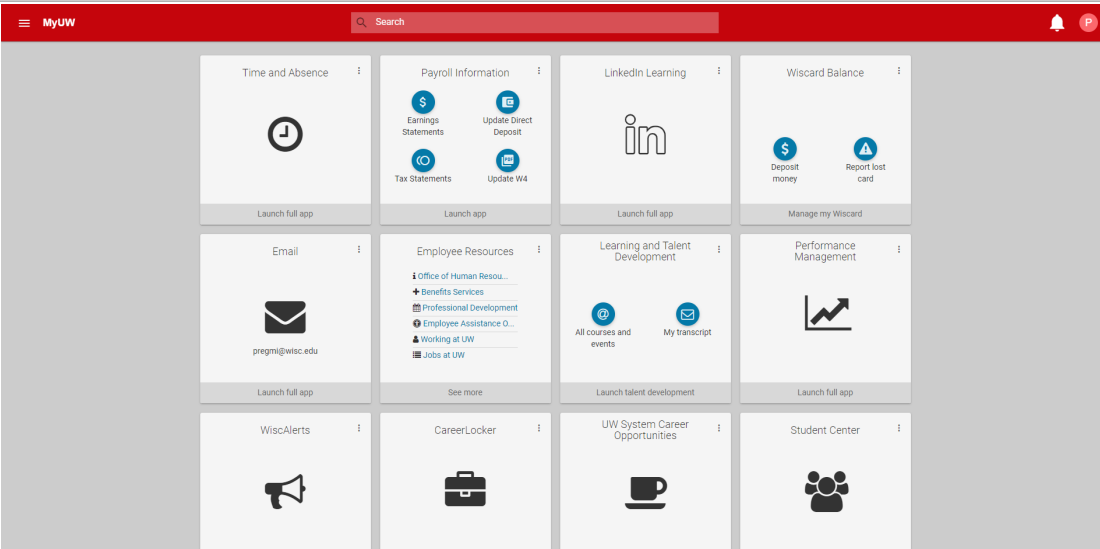 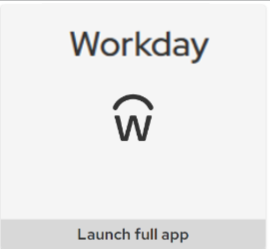 24
[Speaker Notes: Once you get logged into MYUW, the Workday app will be automatically added to your MyUW website. The location of the Workday tile may be at the top, or somewhere else. 
8. Find the Workday app,
9. Click “Launch full app” and that will get you logged into Workday.]
སྦྱོང་བརྡར། Workday ཁ་འབྱེད་རྒྱུ།
Workday ཁ་འབྱེད་རྒྱུ།
སྐར་མ་ ༡༥ ལ་སྦྱོང་བརྡར་གནང་རྒྱུ།
ཁྱེད་ཀྱི་ phone (ཁ་པར་)རམ་computer (གློག་ཀླད་ཀམ་པུ་ཊར་)བེད་སྤྱོད་བྱ་རྒྱུ།
Workday ལག་འཁྱེར་བཀོལ་ཆས་ (mobile app) ཕབ་ལེན་བྱ་རྒྱུ (ཁྱེད་ལ་དགོས་ཚེ)
ཁྱེད་ལ་རོགས་པ་དགོས་ཚེ་ལག་པ་འགྱོག་རྒྱུ།
ཁྱེད་ཀྱིས་སྔོན་ལ་ཚར་ཚེ་གཞན་ལ་རོགས་པ་བྱེད་ཆོག
Mobile App           
ལག་འཁྱེར་བཀོལ་ཆས
སྒྲིག་འཛུགས་མིང་རྟགས Organization ID:
wisconsin
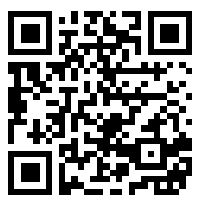 25
[Speaker Notes: Now, everyone can practice logging into Workday. 

On the screen, you will see the instructions. ​

You can use your phone or computer. You do not have to use the Workday mobile app, but if you use your phone more than a computer, you can choose to download the Workday mobile app.​

On your phone or computer, log into Workday. ​

If you think you need help, raise your hand and someone will come to help you.​
If you finish early, ask anyone around you if they need help.]
བར་གསེང་།
26
[Speaker Notes: Provide a break of no more than 10 minutes. If the activity took the group the full time, give them 10 minutes. If it didn’t take the whole time, give them 5 minutes.]
མདུན་ཤོག་ (Home Page) ལ་ལྟ་སྐོར་བྱ་རྒྱུ།
མདུན་ཤོག་ལྟ་ཀློག་བྱ་རྒྱུ།
མདུན་ཤོག་བེད་སྤྱོད་ཀྱིས་སྦྱོང་བརྡར་གནང་རྒྱུ།
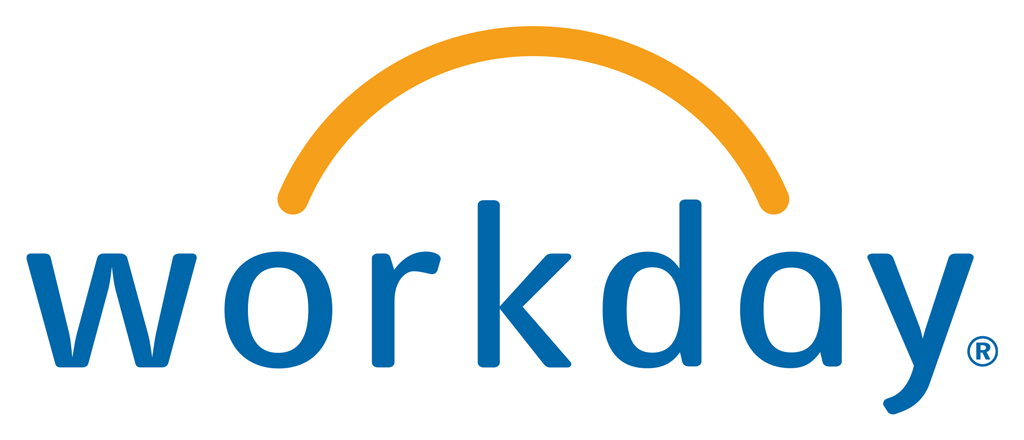 27
[Speaker Notes: Now that you are logged into Workday, we will give you a brief tour of the home page. 
We will look at some important spots for you to view to help you use the new system. Then, we will give you some time to explore and complete some actions to practice. During this time, we’d appreciate your attention so you can learn about the basics of the system.]
Workday མདུན་ཤོག (ལག་འཁྱེར་བཀོལ་ཆས Mobile App)
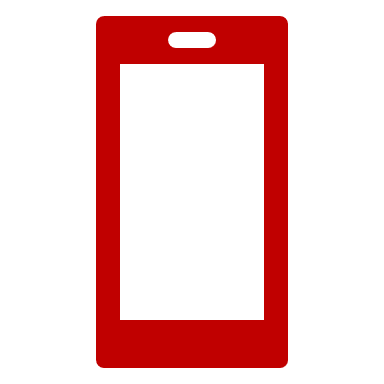 28
[Speaker Notes: If you are using your smartphone, this is what you should see on the homepage. It is a bit more condensed than the homepage on the computer screen, but you have the same access to view and do things on your smartphone.]
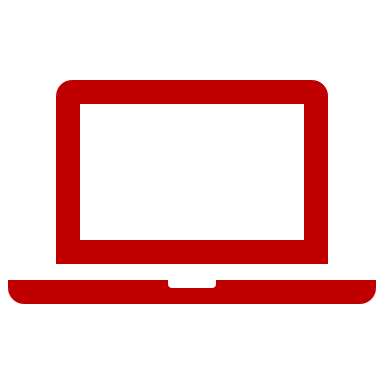 Workday མདུན་ཤོག (དྲ་ཚིགས Website)
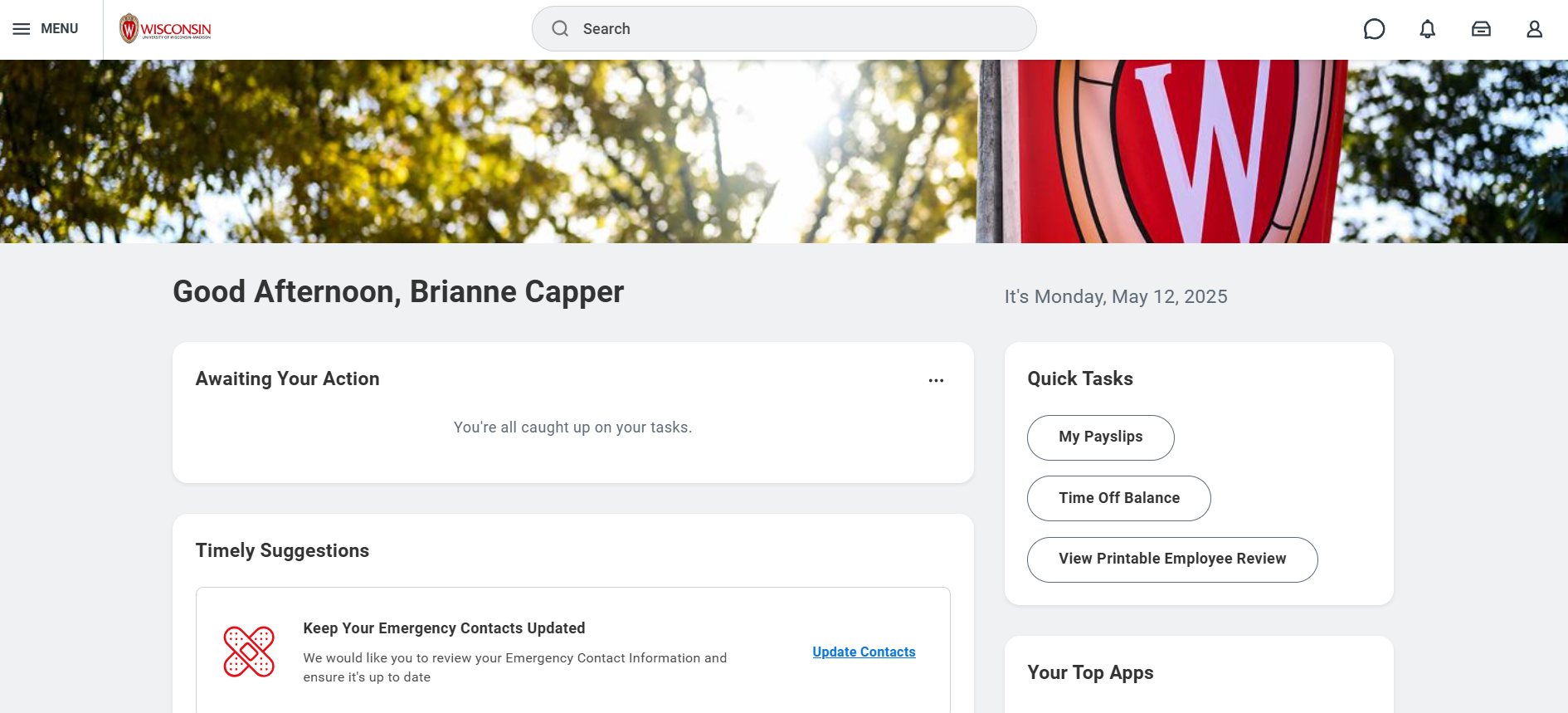 29
[Speaker Notes: When you log into Workday on a computer, you will see this home page. 

There are a lot of buttons that will take you to different places in Workday, so we will review some of the most important ones. The smartphone buttons should do the same things, but they may look different.]
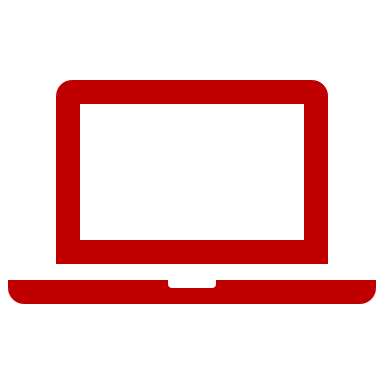 མ་ཐོ་ (Menu) དང་མདུན་ཤོག་ (Home) (དྲ་ཚིགས)
ཤོག་ངོས་རེ་རེའི་གཡོན་ཟུར་སྟོད་ཕྱོགས་ན་ཡོད་པའི་མཚོན་རྟགས་འདི་ ༢ འཚོལ་རྒྱུ།
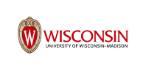 Wisconsin logo (ཝི་སི་ཀོན་སིན་ལས་རྟགས་)སྟེང་ནོན་རྡེག་གིས་ 
Workday མདུན་ཤོག་ལ་ཕྱིར་ལོག་བྱ་རྒྱུ།
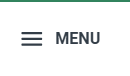 Global Navigation Menu (གོ་ལའི་འཚོལ་ཞིབ་མ་ཐོ་)ལ་ནོན་རྡེག་གིས་དྲ་ཚིགས་ནང་གི་བཀོལ་ཆས་ apps (ཤོག་ངོས་) འདྲ་མིན་འཚོལ་རྒྱུ།
30
[Speaker Notes: The first two areas we will look at are in the top left corner of the computer screen. ​
​
The first button is the Wisconsin logo. This button will bring you back to this homepage from any page in Workday. So, if you’re exploring, and want to return home, you can click that button.​
​
The next button is the “Menu” button. This will open the Global Navigation Menu for quick access to the different apps in Workday, like the Jobs Hub, or the Benefits and Pay Hub.]
མ་ཐོ་ (Menu) དང་མདུན་ཤོག་ (Home) (དྲ་ཚིགས)
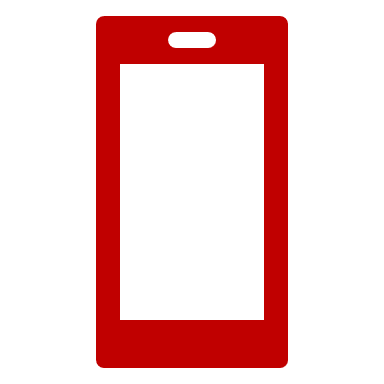 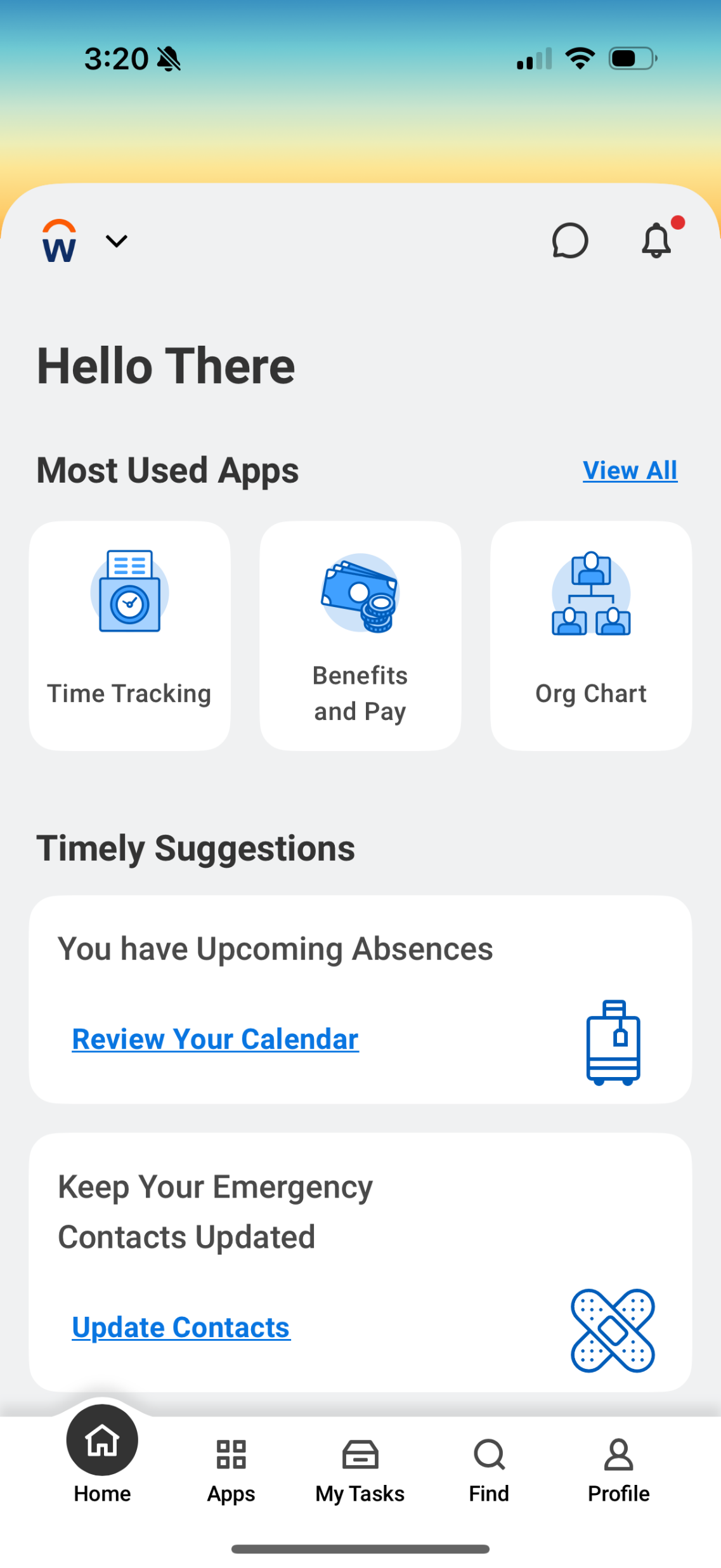 menu (མ་ཐོ་)ཡི་གདམ་ཀ་རྣམས་བརྙན་ངོས་ཀྱི་ཞབས་ངོས་ན་ཡོད།


home icon (མདུན་ཤོག་མཚོན་རྟགས་) (ཤོག་ངོས་རེ་རེའི་གཡོན་ཟུར་ཞབས་ངོས་) ལ་གཞུ་རྡེག་གིས་མདུན་ཤོག་ལ་ཕྱིར་ལོག་བྱ་རྒྱུ།
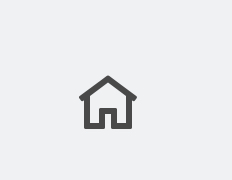 31
[Speaker Notes: Things look a little different in the mobile app.
​
The home button at the bottom will always be there, and you can tap it to return the homepage at anytime.​

The menu, however, is not a button. Menu options are listed at the bottom of the screen.]
གོ་ལའི་འཚོལ་ཞིབ་ (Global Navigation) (ལག་འཁྱེར་བཀོལ་ཆས)
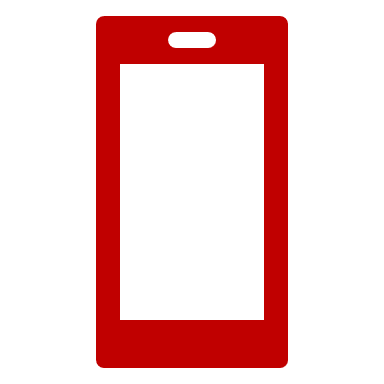 Apps (བཀོལ་ཆས་)སྟེང་གཞུ་རྡེག་གིས་ Global Navigation Menu 
(གོ་ལའི་འཚོལ་ཞིབ་མ་ཐོ་)ཡི་ཁ་འབྱེད་རྒྱུ།
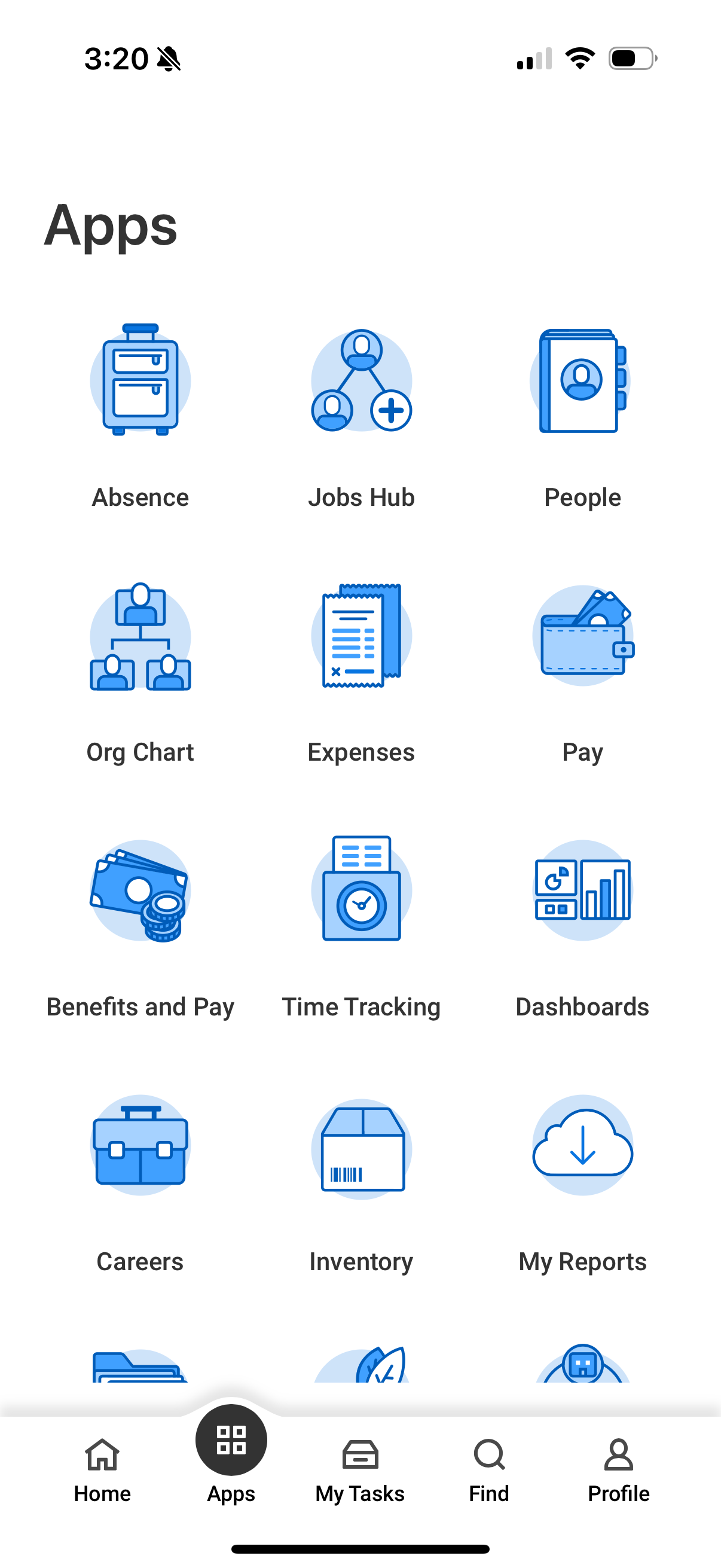 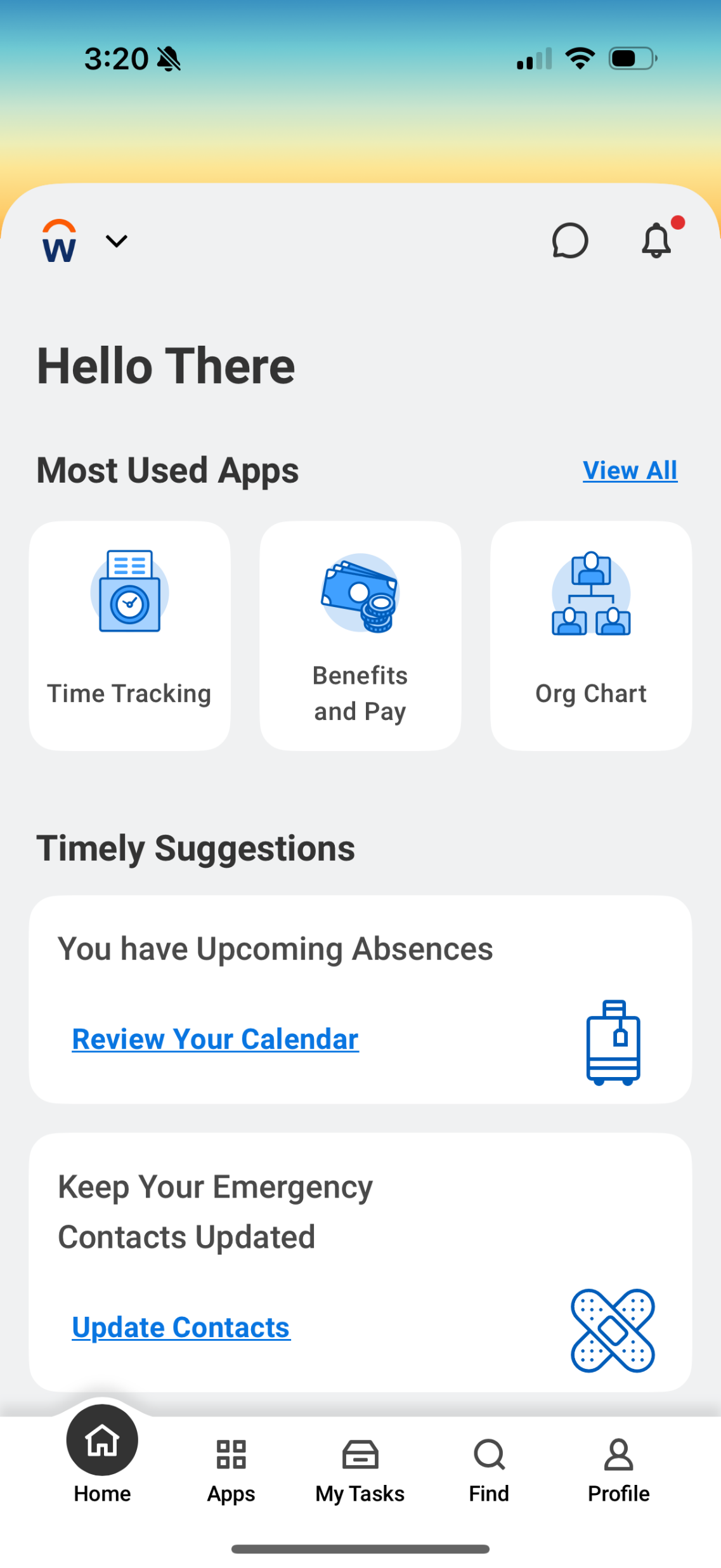 32
[Speaker Notes: To see all the Apps you can access from the Global Navigation Menu, tap the Apps button. We will review some important apps a bit later.]
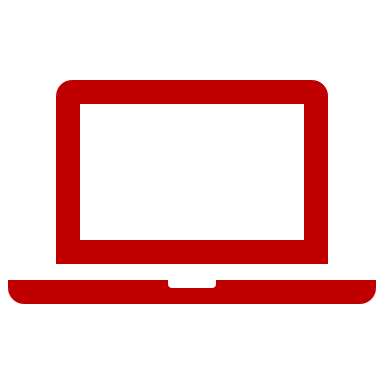 འཚོལ་བཤེར་ཕྲེང་མིག་ (Search Bar) (དྲ་ཚིགས)
search bar (འཚོལ་བཤེར་ཕྲེང་མིག་)སྤྱད་དེ་མི་དང་། ཞུ་སྒོ (tasks) ། སྙན་ཐོ་སོགས་འཚོལ་རྒྱུ།
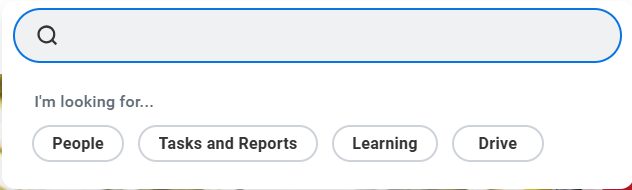 33
[Speaker Notes: The next feature we want to highlight is the search bar. If you want to do a task or look something up, use the search bar just like you would with Google or a different search engine.]
འཚོལ་བཤེར་ཕྲེང་མིག་ (Search Bar) (ལག་འཁྱེར་བཀོལ་ཆས)
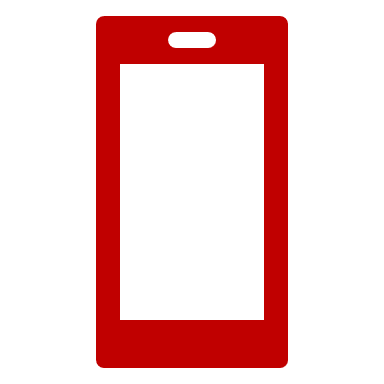 འཚོལ་བཤེར་ཕྲེང་མིག་དེ་ Find (འཚོལ་ཞིབ་)འོག་ན་ཡོད། (བརྙན་ངོས་ཀྱི་ཞབས་ངོས)
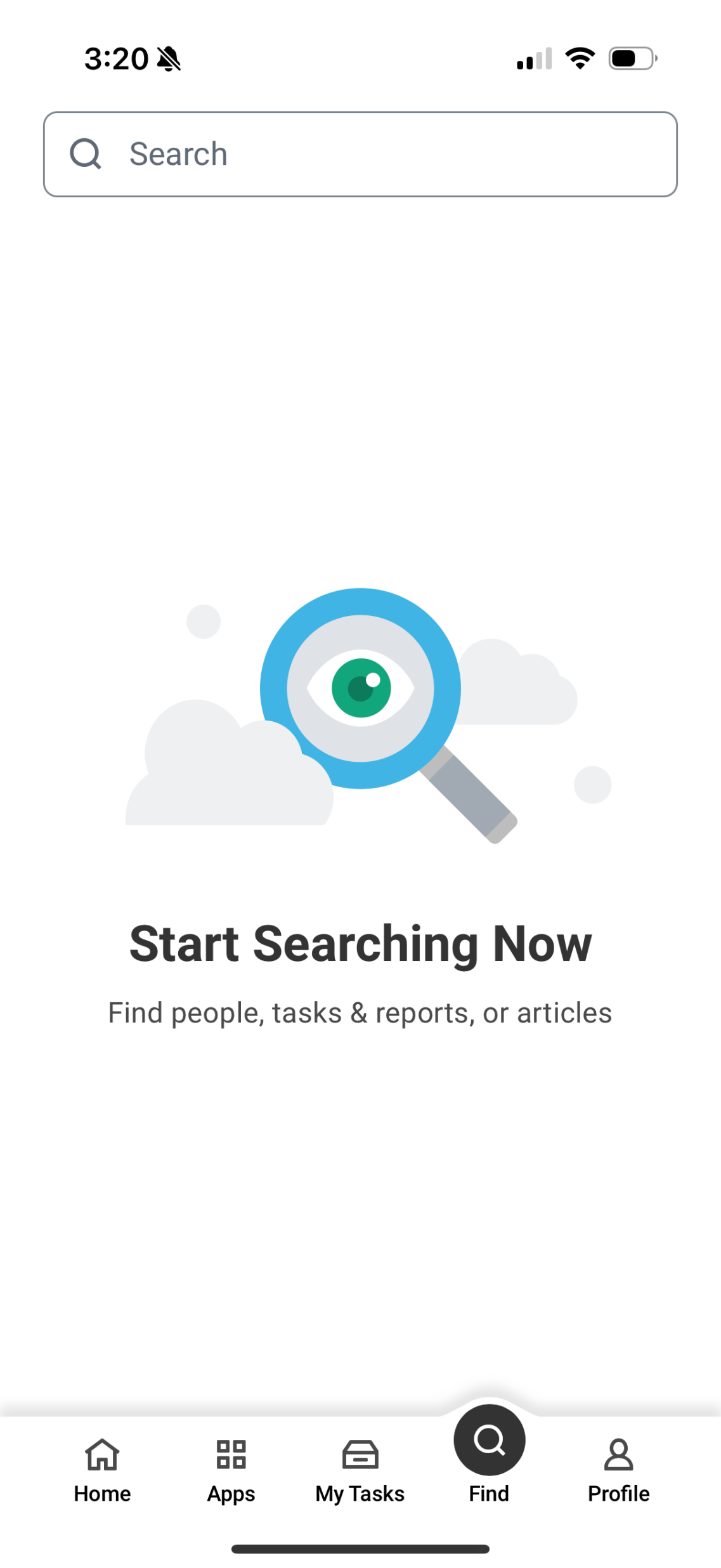 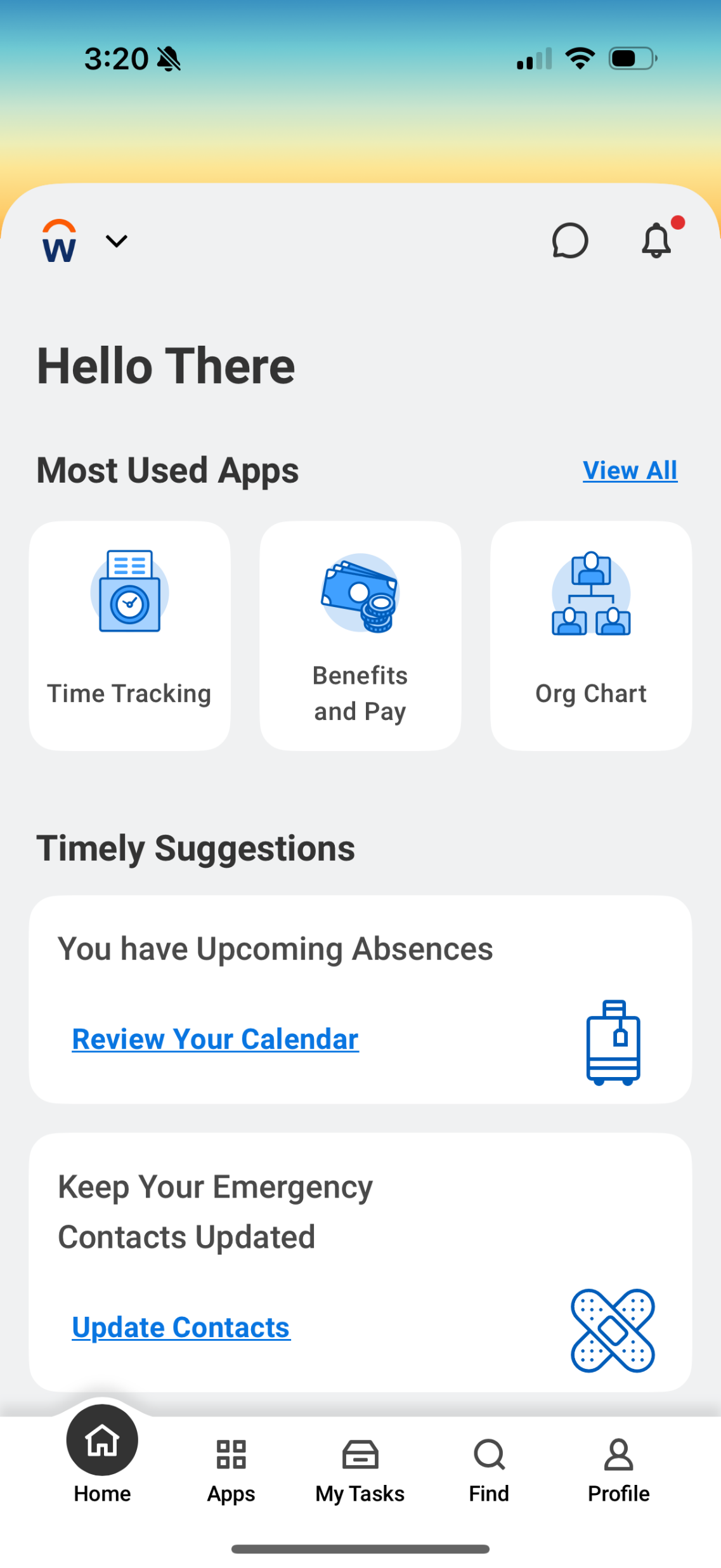 34
[Speaker Notes: The search feature is also available on the mobile app. It is called “Find” with a magnifying glass, on the bottom bar.]
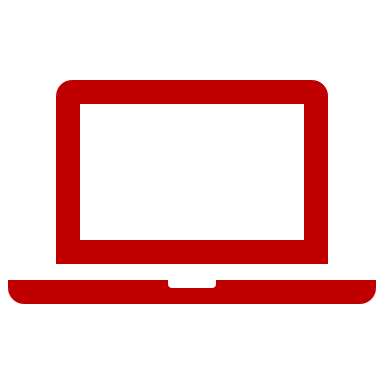 དཔེ་མཚོན། འཚོལ་བཤེར་ཕྲེང་མིག་ (Search Bar)
ཁྱེད་ཀྱི་གླ་ཕོགས་ཤོག་འཛར་ (payslips) འཚོལ་རྒྱུ།
search bar (འཚོལ་བཤེར་ཕྲེང་མིག་)ནང་དུ་ pay (གླ་ཕོགས་)ཞེས་པ་འབྲི་གཏག་བྱ་རྒྱུ། 
མར་འདེད་ (dropdown)གདམ་ཀའི་ནང་ནས་ My Payslips (ངའི་གློ་ཕོགས་ཤོག་འཛར་)འཚོལ་རྒྱུ།
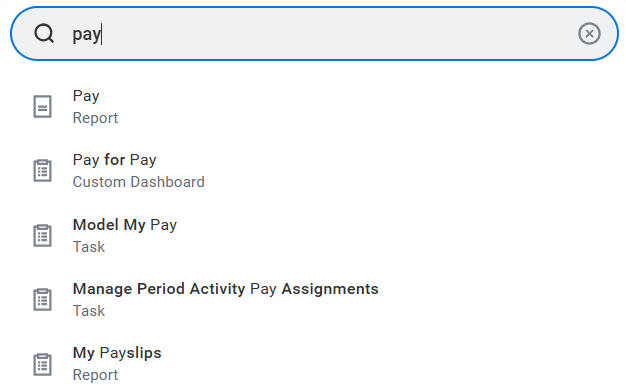 35
[Speaker Notes: For example, if you want to find your payslip, you can type “pay” and the search feature will give you options. One of those is “My Payslips,” which will take you directly to your payslips. We will look at this a bit more in the next section.]
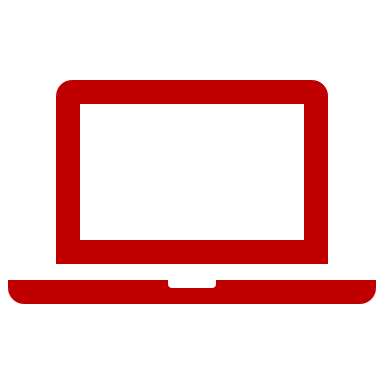 བརྡ་ཐོ་ (Notifications) (དྲ་ཚིགས)
bell icon (ཅོང་དྲིལ་མཚོན་རྟགས་)ལ་ནོན་རྡེག་གིས་ཁྱེད་ཀྱི་བརྡ་ཐོ་ཀློག་རྒྱུ།
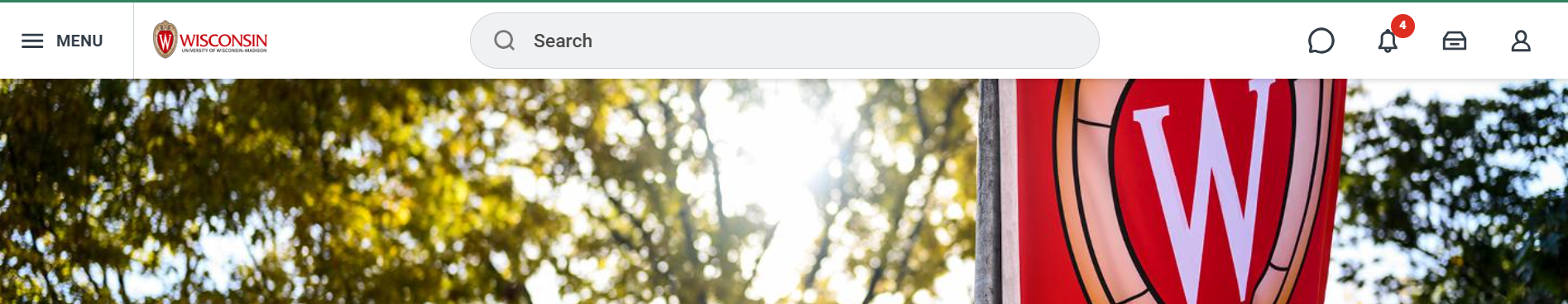 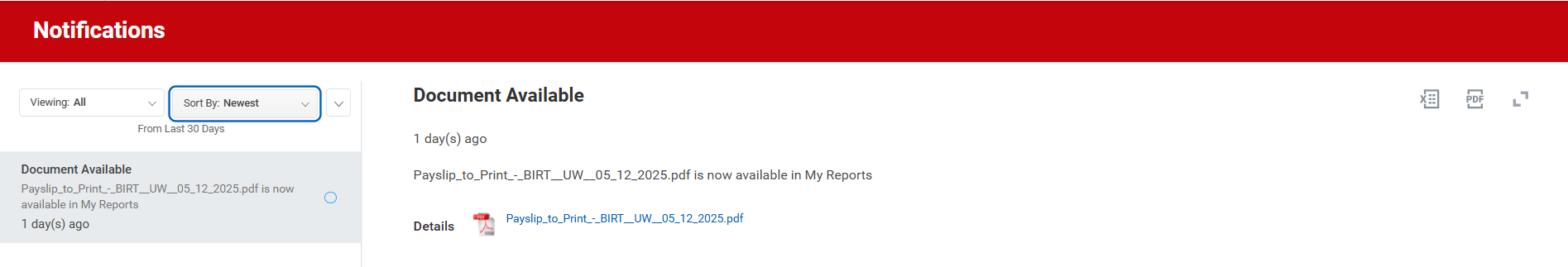 36
[Speaker Notes: The next button we want to highlight is the notifications button, which is the bell icon. 

If you have a notification (a reminder or a message), a red circle with a number will pop up, and you can click the bell icon to read the notification.]
བརྡ་ཐོ་ (Notifications) (ལག་འཁྱེར་བཀོལ་ཆས)
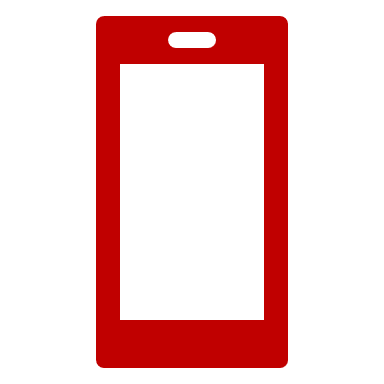 bell icon (ཅོང་དྲིལ་མཚོན་རྟགས་)ལ་གཞུ་རྡེག་གིས་ཁྱེད་ཀྱི་བརྡ་ཐོ་ཀློག་རྒྱུ།
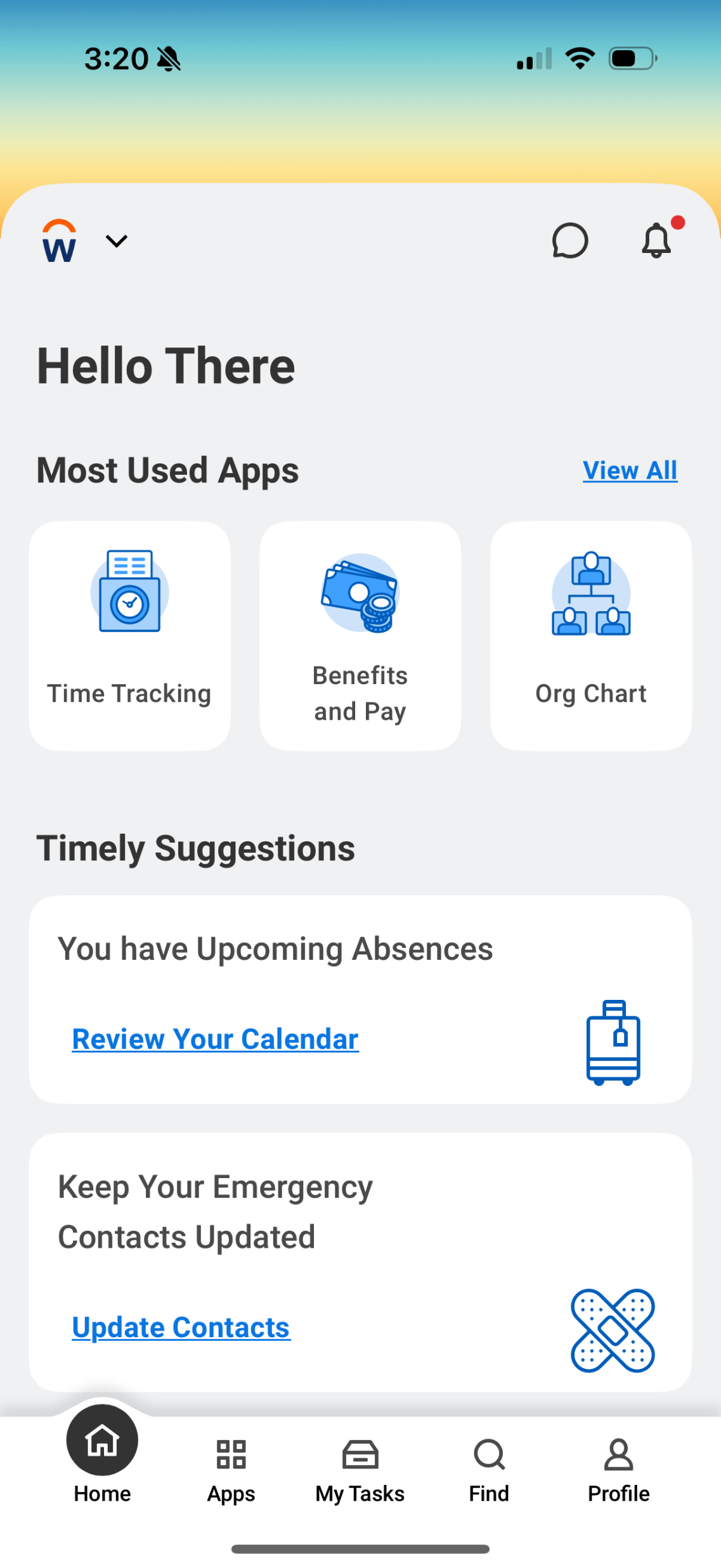 37
[Speaker Notes: In the mobile app, you’ll see the bell icon in the upper right corner. Tap it to see your notifications.]
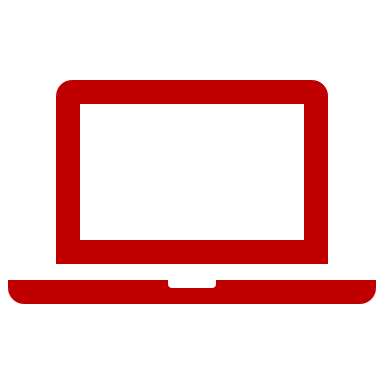 ངའི་ཞུ་སྒོ་ (My Tasks) (དྲ་ཚིགས)
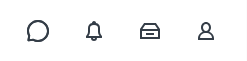 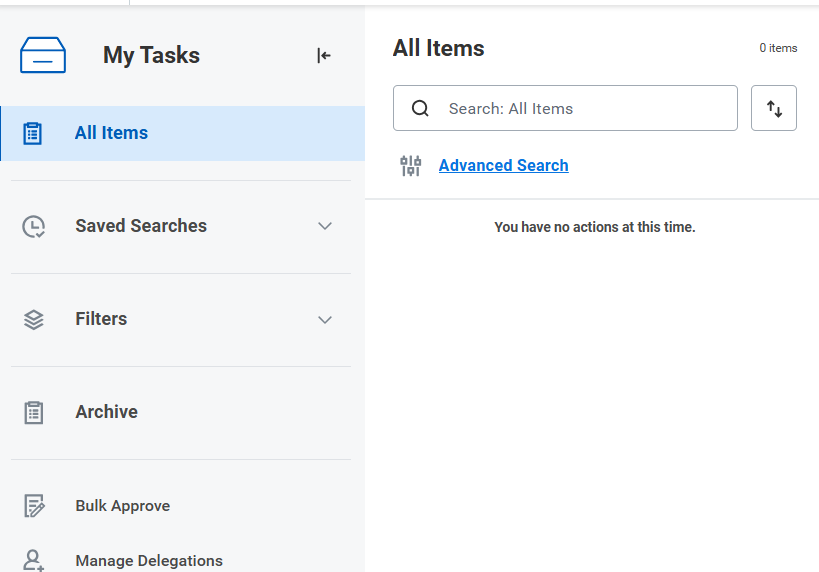 drawer (འཐེན་སྒམ་)མཚོན་རྟགས་ལ་ Click (ནོན་རྡེག་) བྱ་རྒྱུ།

My tasks (ངའི་ཞུ་སྒོ་)ལ་ཕྱིན་ནས་ཁྱེད་ཀྱི་ཞུ་སྒོ་ཁག་ལ་བལྟ་རྒྱུ། 

གོར་རྟགས་དམར་པོ་ནང་གི་ཨང་གྲངས་ཀྱིས་ཁྱེད་ལ་ཞུ་སྒོ་ཅི་ཙམ་ཡོད་པ་མཚོན།
38
[Speaker Notes: Next up is the “My tasks” button. In the upper right corner next to the notification bell, you’ll see a button that looks like a drawer. Click that to see your tasks.​
​
Tasks might include courses that you need to take for your job or messages from your local HR professional.]
ངའི་ཞུ་སྒོ་ (My Tasks) (ལག་འཁྱེར་བཀོལ་ཆས)
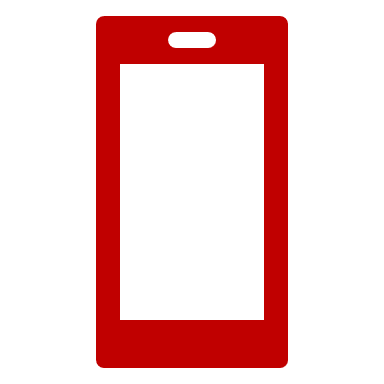 My Tasks (ངའི་ཞུ་སྒོ་)ལ་གཞུ་རྡེག་གིས་ཁྱེད་ཀྱི་ཞུ་སྒོ་ཁག་ལ་བལྟ་རྒྱུ།
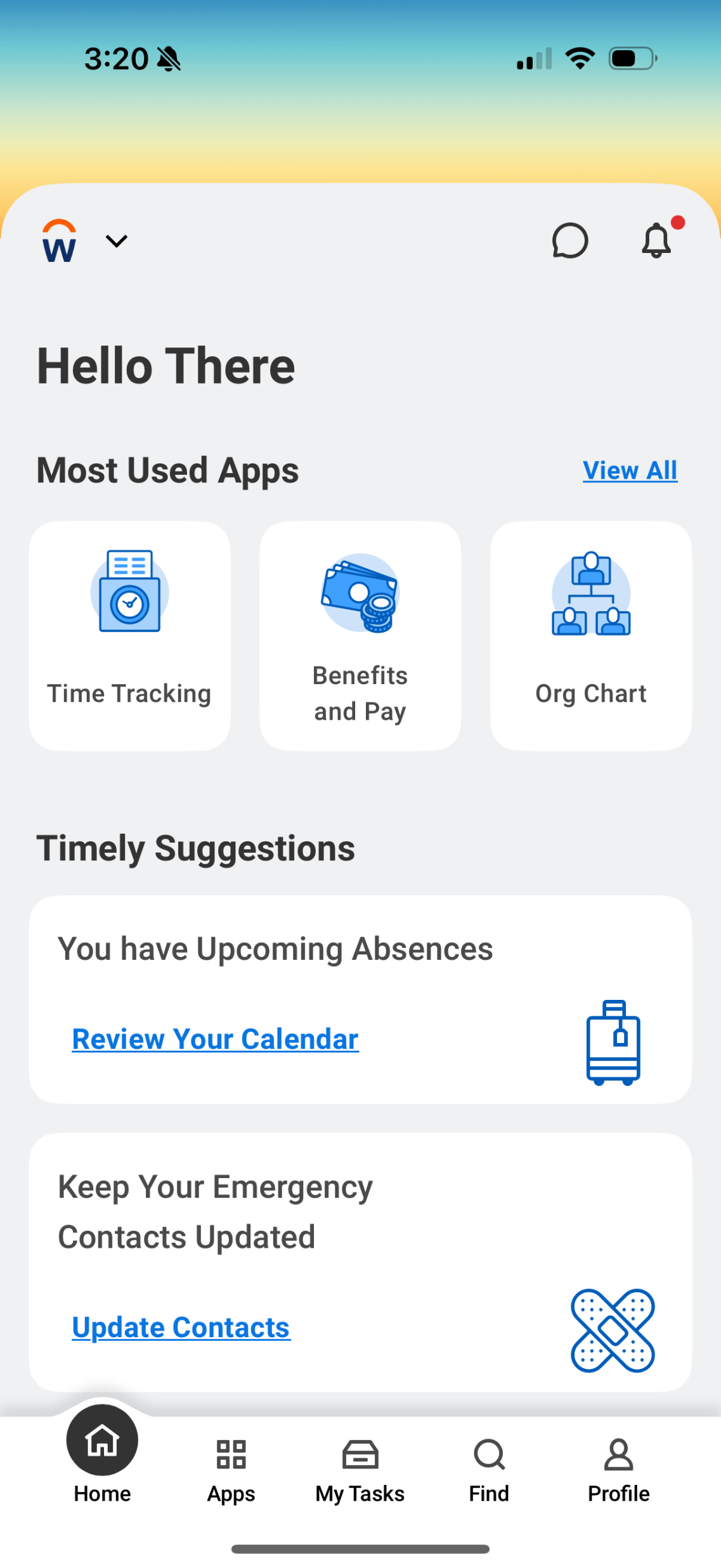 39
[Speaker Notes: In the mobile app, the “My tasks” button is located at the bottom bar.]
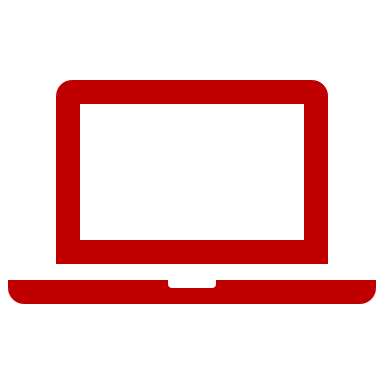 མི་སྒེར་ལོ་རྒྱུས་ (Profile) (དྲ་ཚིགས)
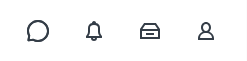 profile (མི་སྒེར་ལོ་རྒྱུས་)མཚོན་རྟགས་ (ཤོག་ངོས་ཚང་མའི་གཡས་ཟུར་སྟོད་ཕྱོགས) ཀྱིས་   
ཁྱེད་རང་གི་ལས་བྱེད་གནས་ཚུལ་ཀྱི་ཁ་འབྱེད་ཐུབ།
40
[Speaker Notes: Next up is the Profile button. This is in the top right corner, next to the notification bell and Tasks button. This may also be called the Worker Profile. This opens your employee information.]
མི་སྒེར་ལོ་རྒྱུས་ (Profile)  (ལག་འཁྱེར་བཀོལ་ཆས)
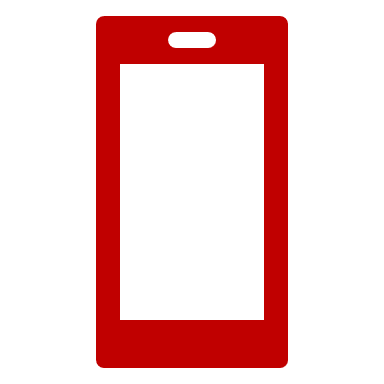 profile icon (མི་སྒེར་ལོ་རྒྱུས་)མཚོན་རྟགས་ནི་གཡས་ཟུར་ཞབས་ངོས་ན་ཡོད།
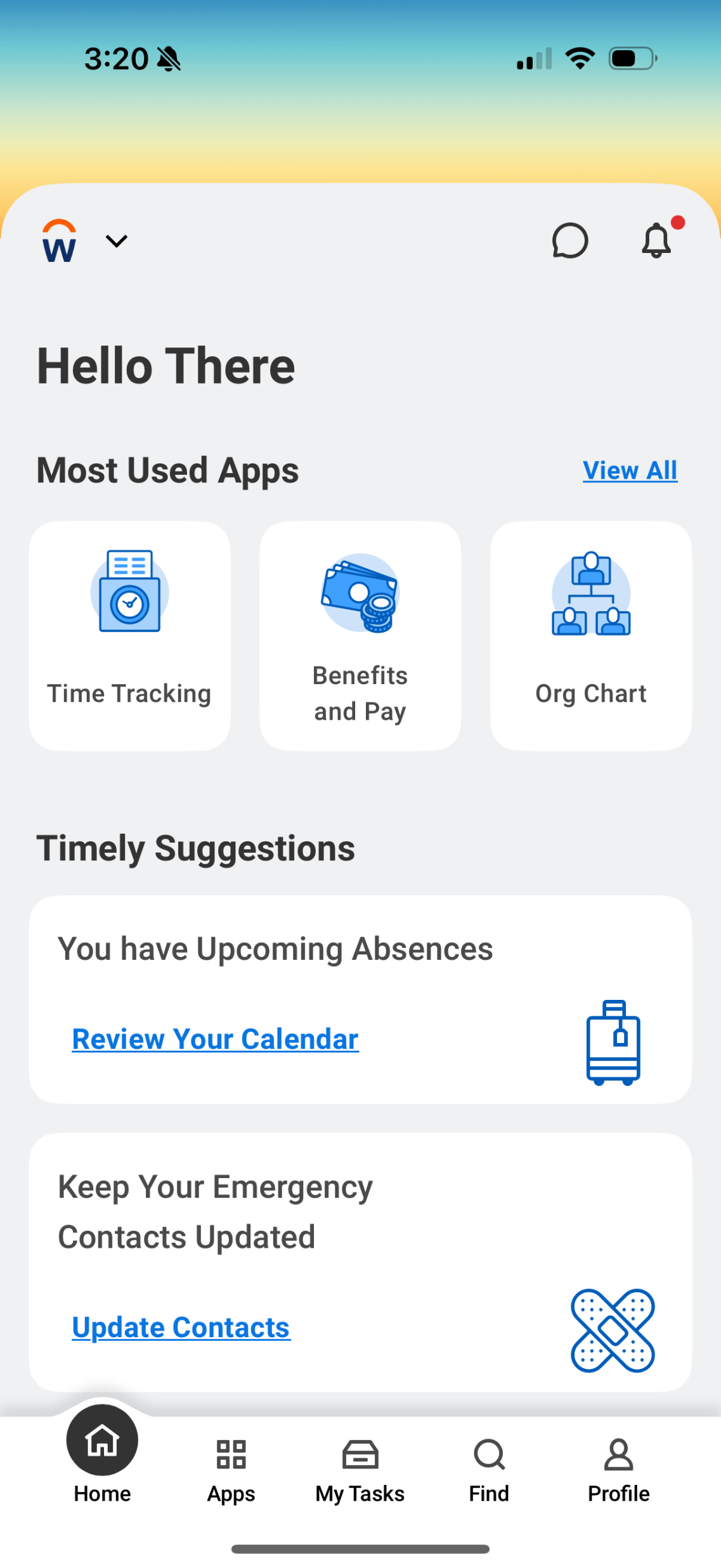 41
[Speaker Notes: In the mobile app, the profile icon is on the bottom bar, farthest to the right.]
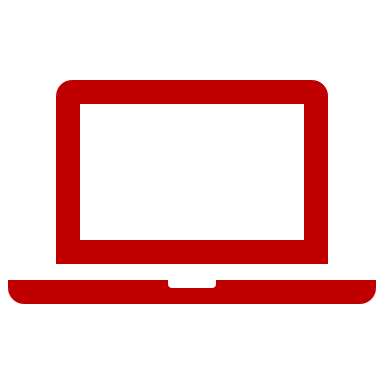 ཁྱེད་ཀྱི་བྱ་བར་སྒུག་ཡོད (Awaiting Your Action)
Awaiting your action (ཁྱེད་ཀྱི་བྱ་བར་སྒུག་ཡོད་)ཅེས་པས་ཁྱེད་ལ་ཞུ་སྒོ་གསར་ཤོས་༣ ཡོད་པ་སྟོན།
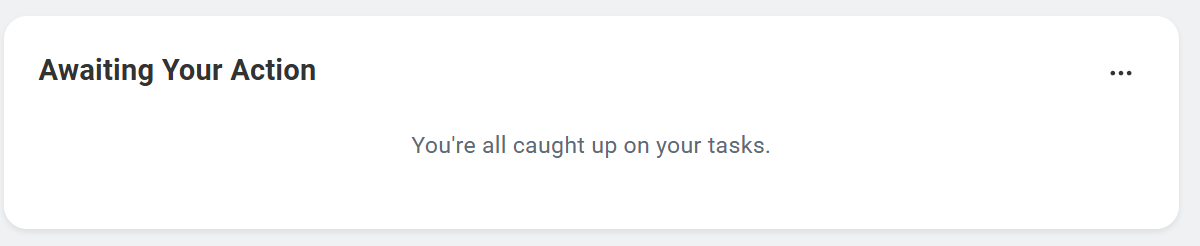 42
[Speaker Notes: Now let’s look at some larger features of the homepage. The first is “Awaiting your Action”. This space shows the 3 newest tasks assigned to you. These could be courses assigned to you or other tasks you need to complete for your job.]
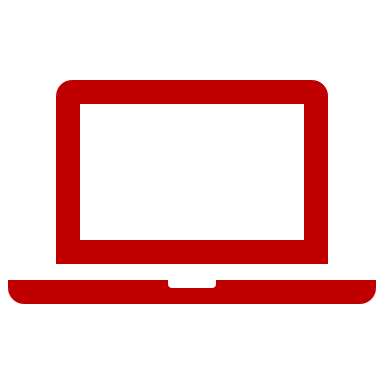 དུས་ཐོག་དྲན་སྐུལ (Timely Suggestions)
Timely suggestions (དུས་ཐོག་དྲན་སྐུལ་)གྱིས་ཁྱེད་ལ་མཚམས་སྦྱོར་བྱས་པའི་ ཞུ་སྒོ་དང་སྙན་ཐོ་ཁག་སྟོན།
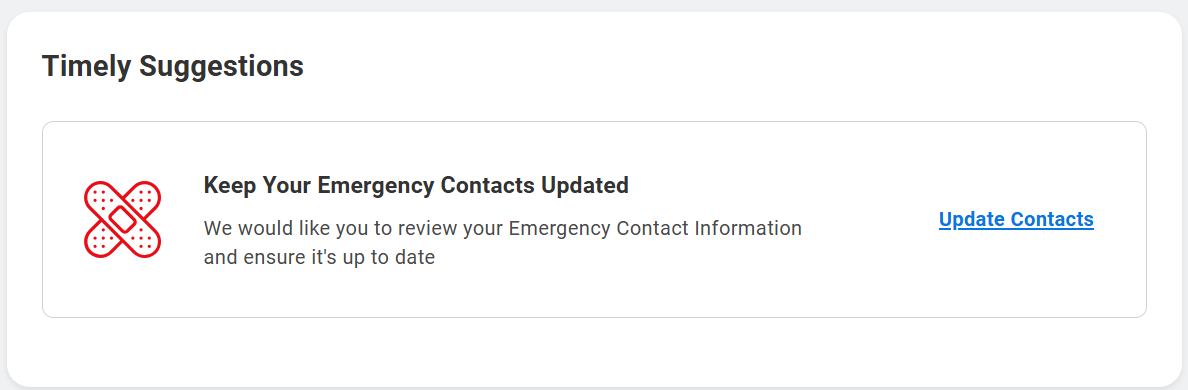 43
[Speaker Notes: The other area you will see on the homepage is “Timely suggestions”. Here, you’ll find updates like required actions, reports, or recommended tasks. For example, you might see a reminder to update our emergency contacts or review upcoming time off requests.]
དུས་ཐོག་དྲན་སྐུལ (Timely Suggestions) (ལག་འཁྱེར་བཀོལ་ཆས Mobile App)
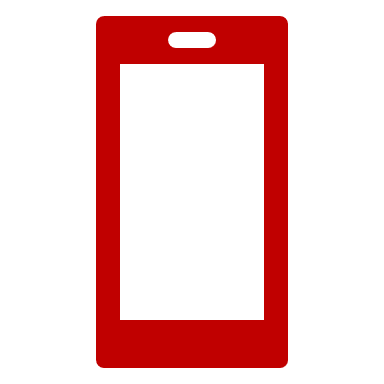 ཁྱེད་ཀྱིས་ད་དུང་ timely suggestions (དུས་ཐོག་དྲན་སྐུལ་)དག་ལག་འཁྱེར་བཀོལ་ཆས་ནང་ནས་མཐོང་ཡོང་ངེས།
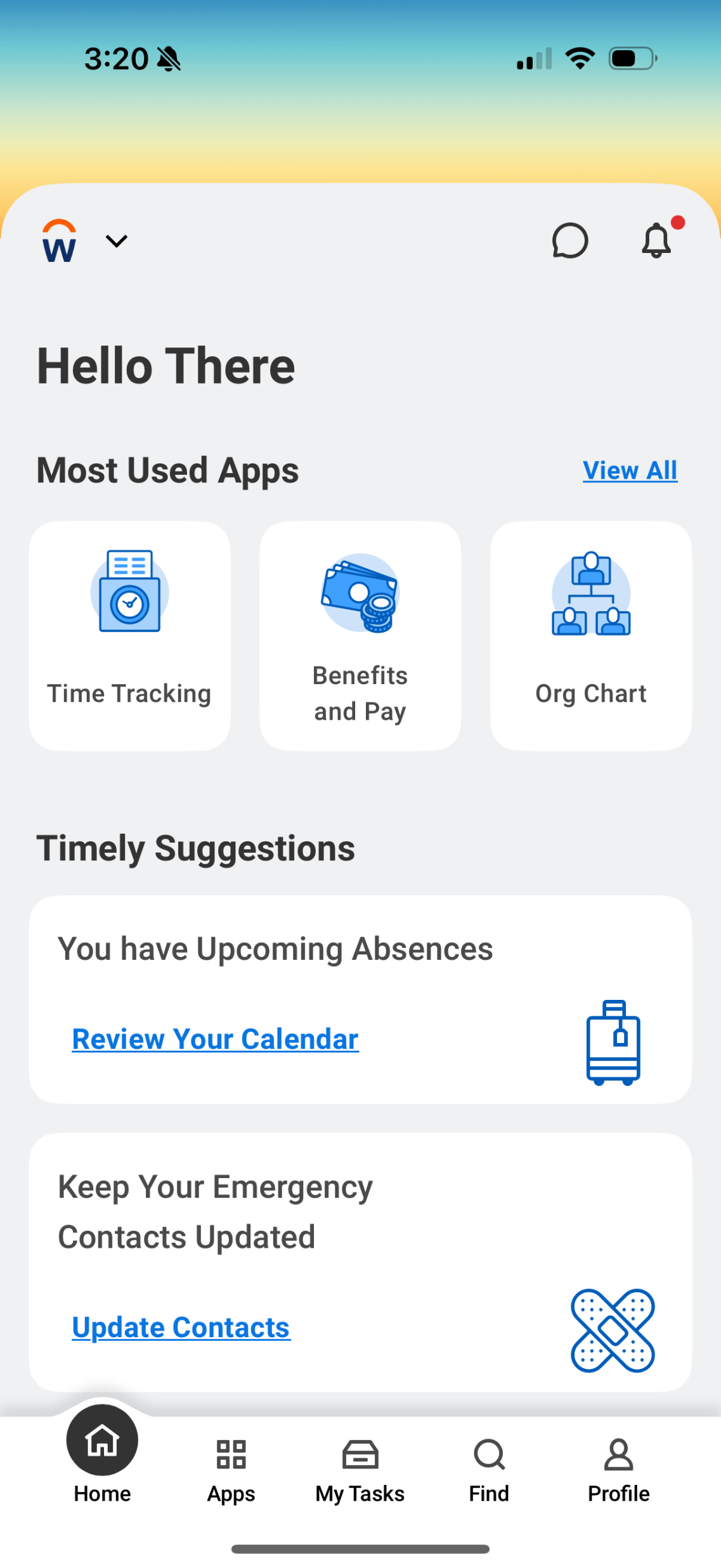 44
[Speaker Notes: In the mobile app, you’ll see the same timely suggestions in a smaller space.]
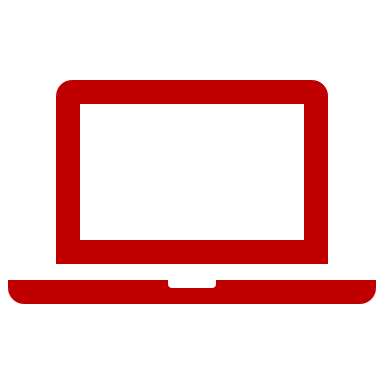 མགྱོགས་མྱུར་ཞུ་སྒོ (Quick Tasks)
Quick tasks (མགྱོགས་མྱུར་ཞུ་སྒོ་)ཡིས་ཁྱེད་ཀྱིས་ཡང་ཡང་བྱེད་པའི་བྱེད་སྒོ་ ༣ མགྱོགས་པོར་འགོ་འཛུགས་རྒྱུར་རོགས་རམ་བྱེད།
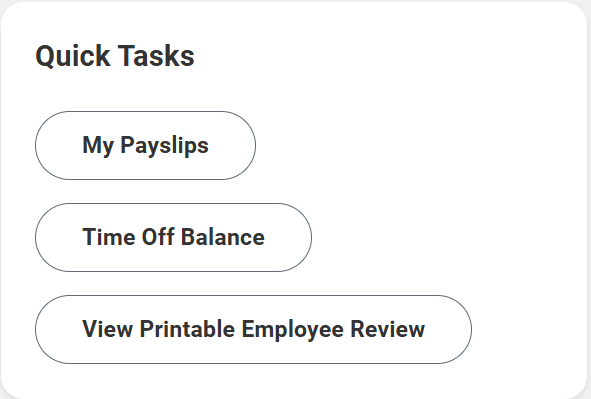 45
[Speaker Notes: Another important space is “Quick tasks.” Quick tasks helps you quickly access the 3 tasks you do most often. This space looks different from person to person. So, if I review my Payslip frequently, the “My Payslips” button will show up in the Quick tasks space.]
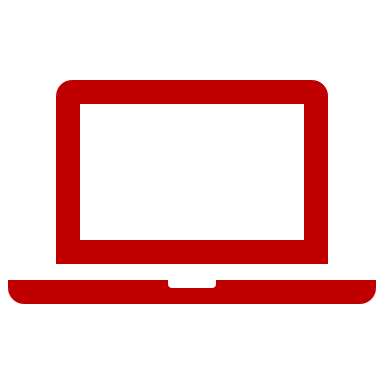 ཁྱེད་ཀྱི་རྩེ་ཕུད་བཀོལ་ཆས (Your Top Apps)
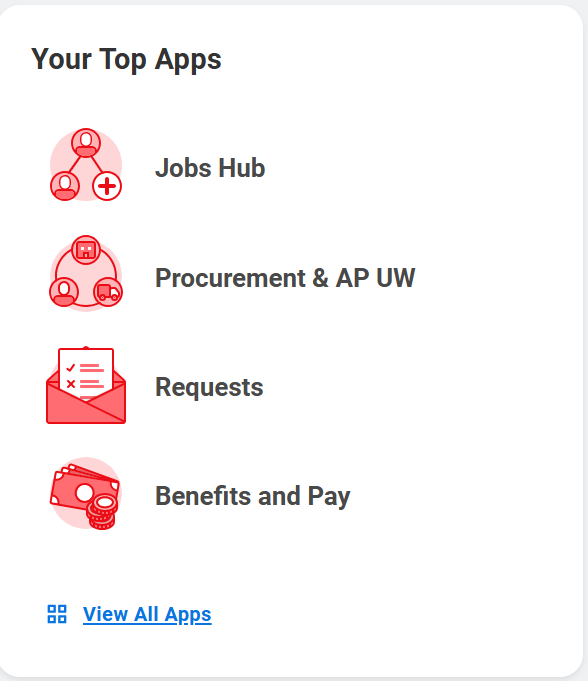 Your top apps (ཁྱེད་ཀྱི་རྩེ་ཕུད་བཀོལ་ཆས་)ཀྱིས་སྔོན་འདེམས་ (default) བཀོལ་ཆས་མཚོན་རྟགས་ ༤ སྟོན།
46
[Speaker Notes: The final space we want to highlight is “Your Top Apps.” 

On the computer, this space shows your top 4 apps. You can choose which apps you see here.
​
In the mobile app, it shows the apps you regularly use. The apps change based on what you regularly do in Workday.]
དྲི་བ་ཡོད་དམ།
47
མི་སྒེར་གནས་ཚུལ་ (Personal Information) གསར་འཇུག་བྱེད་ཚུལ།
སྡོད་གནས་ཁ་བྱང་དང་། ཁ་པར་ཨང་གྲངས། མི་སྒེར་གློག་འཕྲིན་ཨི་མེལ་ཁ་བྱང་།
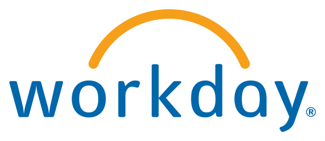 48
[Speaker Notes: Next up we are going to look at how to update your personal information in Workday. This includes your home address, phone number, and your personal email address. Again, the personal information that you previously had entered in the old system should have transferred over, so not action is needed from you. But in case you want to update your information, we will review how to do so, then give you time to review and make any changes if you’d like.

It is important to note that if you do have a legal name change due to a marriage or divorce you should contact your local HR as this is a qualifying life event.]
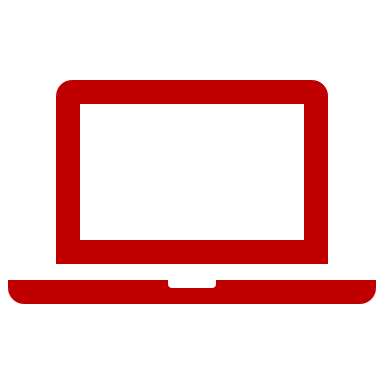 མི་སྒེར་གནས་ཚུལ་གསར་འཇུག་བྱེད་པ།
Workday Home Page (མདུན་ཤོག་)ནས། གཡས་ཟུར་སྟོད་ངོས་ཀྱི་ Person icon (མིའི་མཚོན་རྟགས་)སྟེང་ནོན་རྡེག་བྱ་རྒྱུ།
འདི་ནི་ Worker Profile (ལས་མིའི་ལོ་རྒྱུས་)རེད།
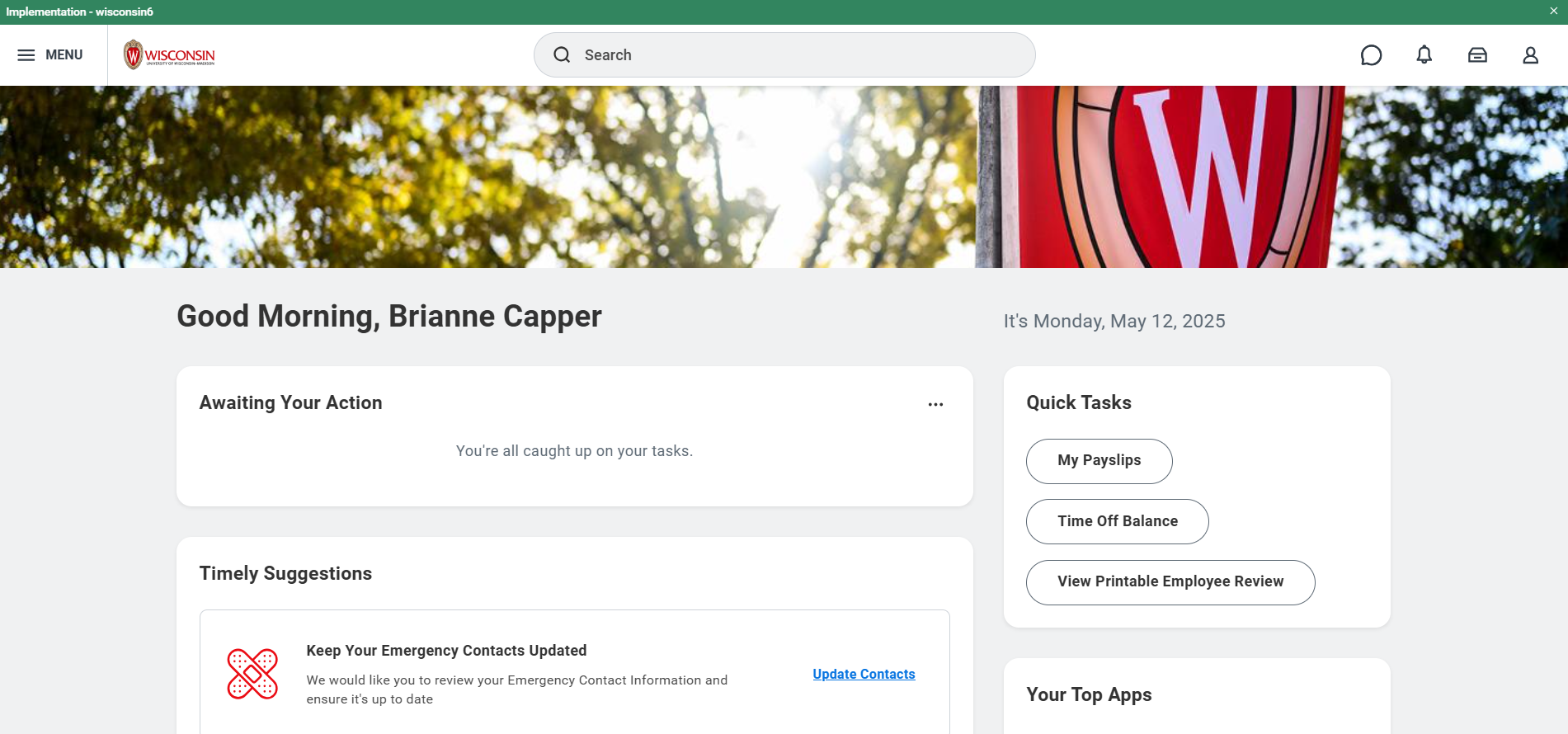 49
[Speaker Notes: Let’s look at the steps to update your personal information.
From the Workday Home Page, click Person icon in the top right corner This is the Worker Profile.]
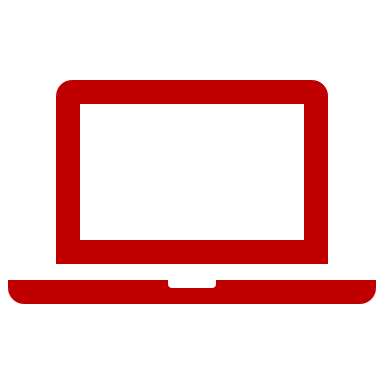 མི་སྒེར་གནས་ཚུལ་གསར་འཇུག་བྱེད་པ།
2. View Profile (ལོ་རྒྱུས་ལ་བལྟ་བ)
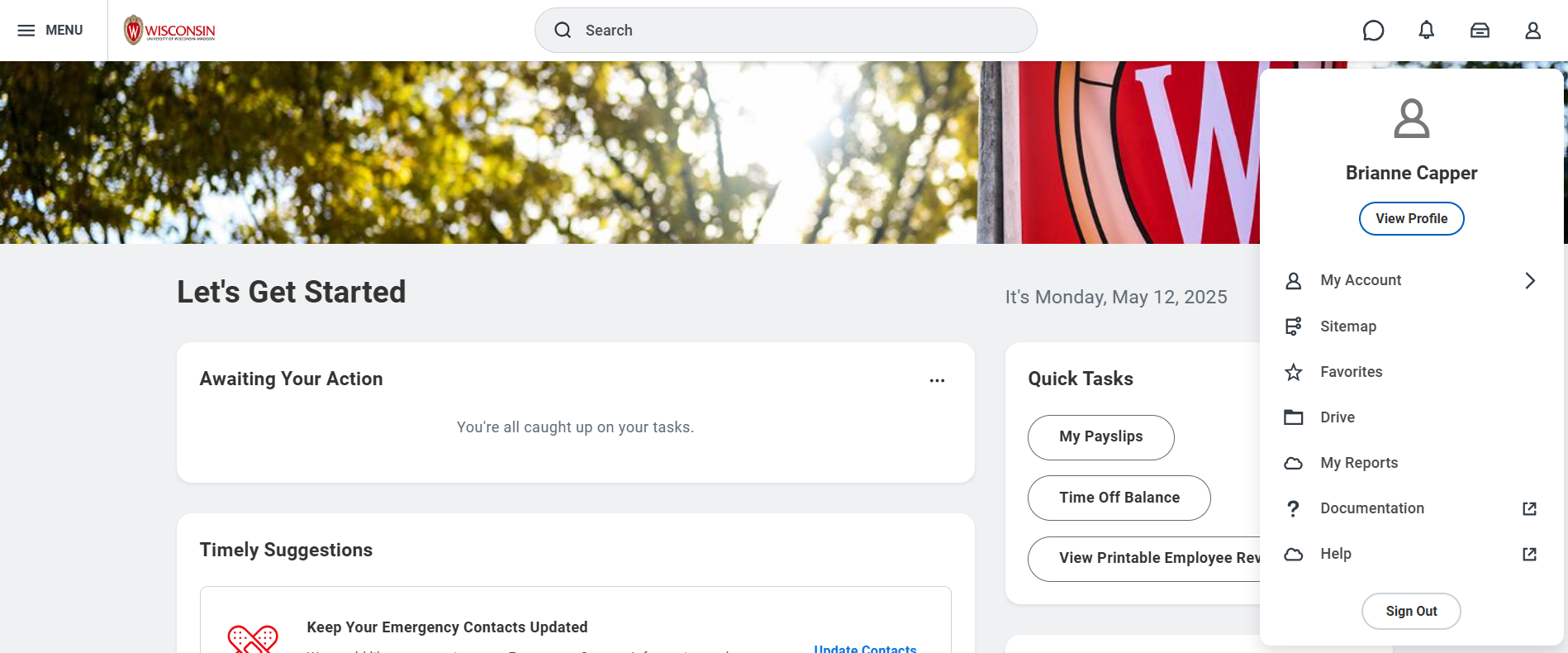 Your Name
50
[Speaker Notes: From there, a pop up will appear, and you need to
2. Click View Profile]
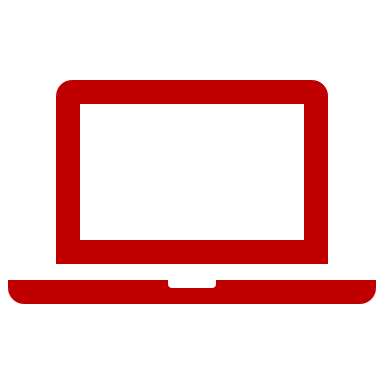 མི་སྒེར་གནས་ཚུལ་གསར་འཇུག་བྱེད་པ།
3. བརྙན་ཡོལ་གཡོན་ངོས་ཀྱི་ཕྲེང་མིག་ (bar) དམར་པོ་ཁོངས་ནས་ Contact (འབྲེལ་གཏུག་)ཅེས་པར་ནོན་རྡེག་བྱ་རྒྱུ།
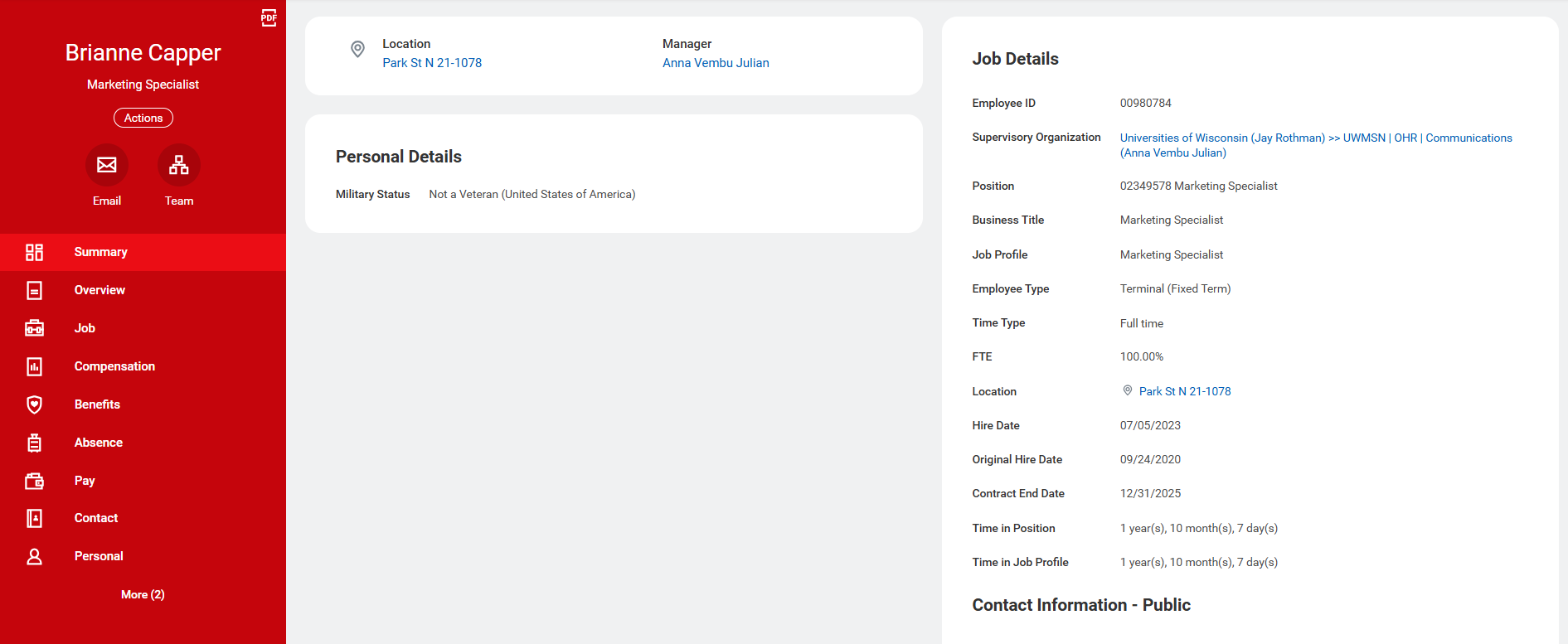 51
[Speaker Notes: To see your personal information, 
3. Click Contact from the red bar on the left side of the screen. It will probably be near the bottom of your options.]
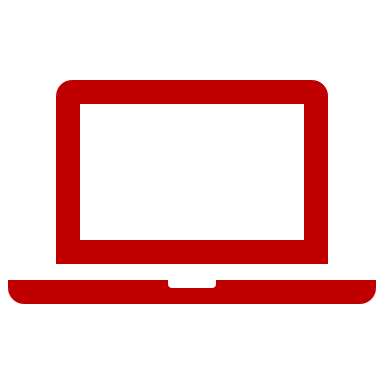 མི་སྒེར་གནས་ཚུལ་གསར་འཇུག་བྱེད་པ།
གལ་ཏེ་ཁྱེད་ཀྱིས་ Contact (འབྲེལ་གཏུག་)ཅེས་པ་རྙེད་མི་ཐུབ་ཚེ། More (མང་བ་) ཞེས་པར་ནོན་རྡེག་བྱ་རྒྱུ།
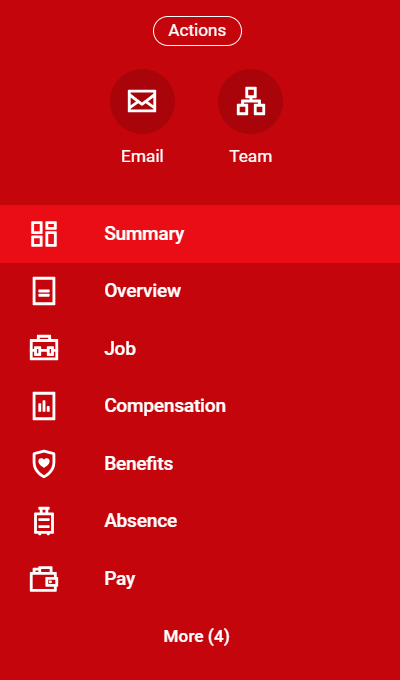 52
[Speaker Notes: If you don’t see the Contact option, click More and it will show up for you to click.]
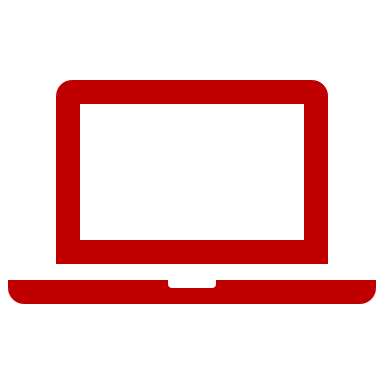 མི་སྒེར་གནས་ཚུལ་གསར་འཇུག་བྱེད་པ།
4. Edit (བཅོས་སྒྲིག་)ཅེས་པར་ནོན་རྡེག་བྱ་རྒྱུ།


5. Change My Home Contact Information(ངའི་ནང་ཁྱིམ་ 
    འབྲེལ་གཏུག་གནས་ཚུལ་འགྱུར་བཅོས་) ཞེས་པར་ནོན་རྡེག་བྱ་རྒྱུ།
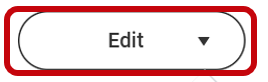 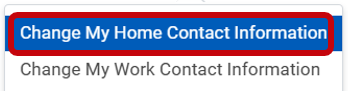 53
[Speaker Notes: The page that will open up will show your home contact information, personal phone number, and your personal email address, along with your work contact information. 

4. To edit your information, select the Edit button at the top of the page.
5. Then click Change My Home Contact Information]
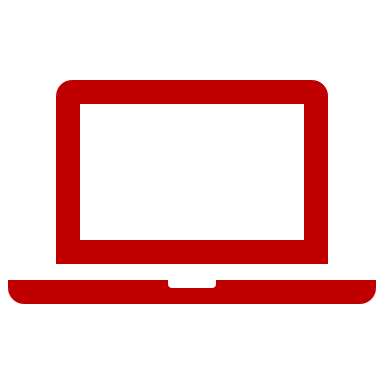 མི་སྒེར་གནས་ཚུལ་གསར་འཇུག་བྱེད་པ།
6. Add (ཁ་སྣོན་)ཞེས་པར་ནོན་རྡེག་གིས་ཁ་བྱང་དང་། ཁ་པར་ཨང་གྲངས། ཡང་ན་གློག་འཕྲིན་ཨི་མེལ་གསར་པ་འབྲི་འཇུག་བྱ་རྒྱུ།
Edit (བཅོས་སྒྲིག་)(ཞ་སྨྱུག་མཚོན་རྟགས)ཅེས་པར་ནོན་རྡེག་གིས་ད་ཡོད་ཁ་བྱང་དང་། ཁ་པར། ཡང་ན་གློག་འཕྲིན་ཨི་མེལ་བཅོས་སྒྲིག་བྱ་རྒྱུ།
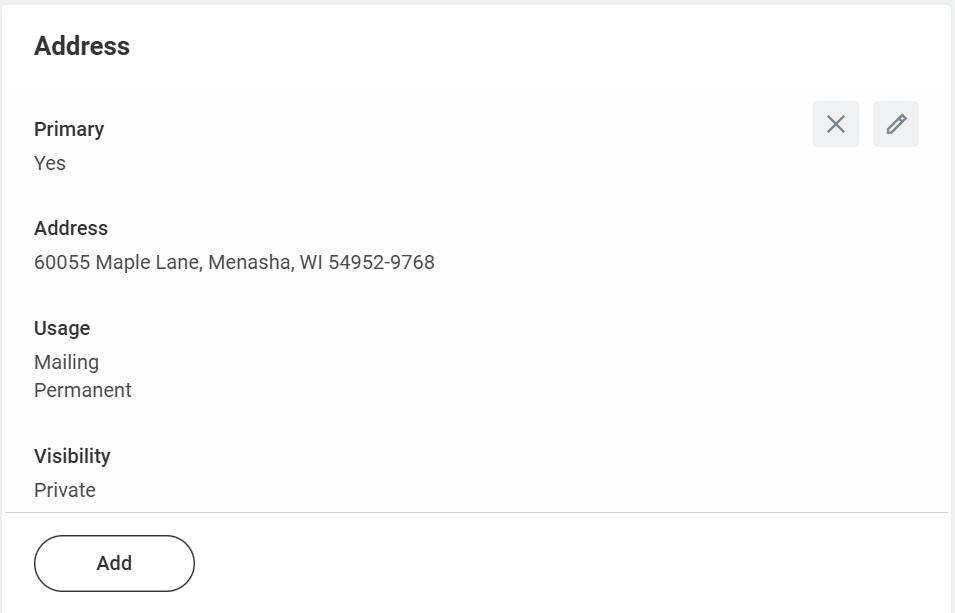 54
[Speaker Notes: From the Change My Home Contact Information screen, you have some options. 

6. To add a new address, phone number or personal email address, click the Add button. You would use this feature if you had two personal phone numbers (like a landline and a cell phone).
If you’d like to edit an existing address, phone number, or personal email, click the pencil icon to edit the information that is there.]
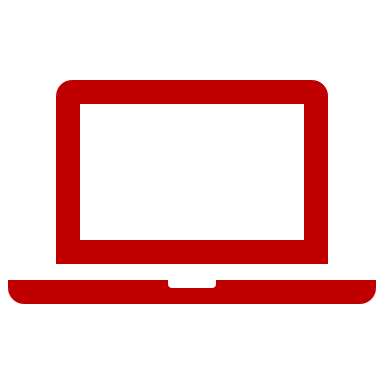 མི་སྒེར་གནས་ཚུལ་གསར་འཇུག་བྱེད་པ།
7. Checkmark (འགྲིག་རྟགས་) ལ་ནོན་རྡེག་གིས་ཉར་འཚག་བྱ་རྒྱུ།

 

8. Submit་(འབུལ་སྤྲོད་) ལ་ནོན་རྡེག་བྱ་རྒྱུ།
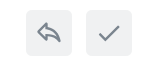 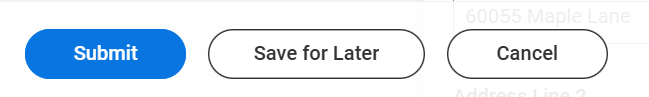 55
[Speaker Notes: 7. To save the information on the address, phone number, or personal email address, click the Checkmark.
8. To Submit all of your changes to your personal information, click the Submit button. You can also choose to Save for Later or Cancel. None of your updates will take effect until you hit the Submit button.]
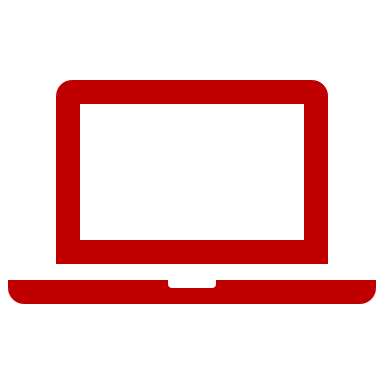 མི་སྒེར་གནས་ཚུལ་གསར་འཇུག་བྱེད་པ།
མཆོང་ལྡིང་ (popup) ཞིག་ཤར་ཡོང་ངེས། You have submitted (ཁྱེད་ཀྱིས་འབུལ་སྤྲོད་བྱས་ཚར)
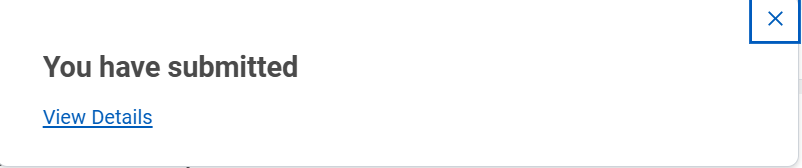 56
[Speaker Notes: To confirm that you have submitted successfully, a popup will appear that says you have submitted.]
མི་སྒེར་གནས་ཚུལ་གསར་འཇུག་བྱེད་པ། (ལག་འཁྱེར་བཀོལ་ཆས)
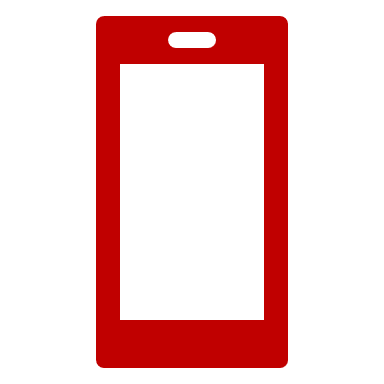 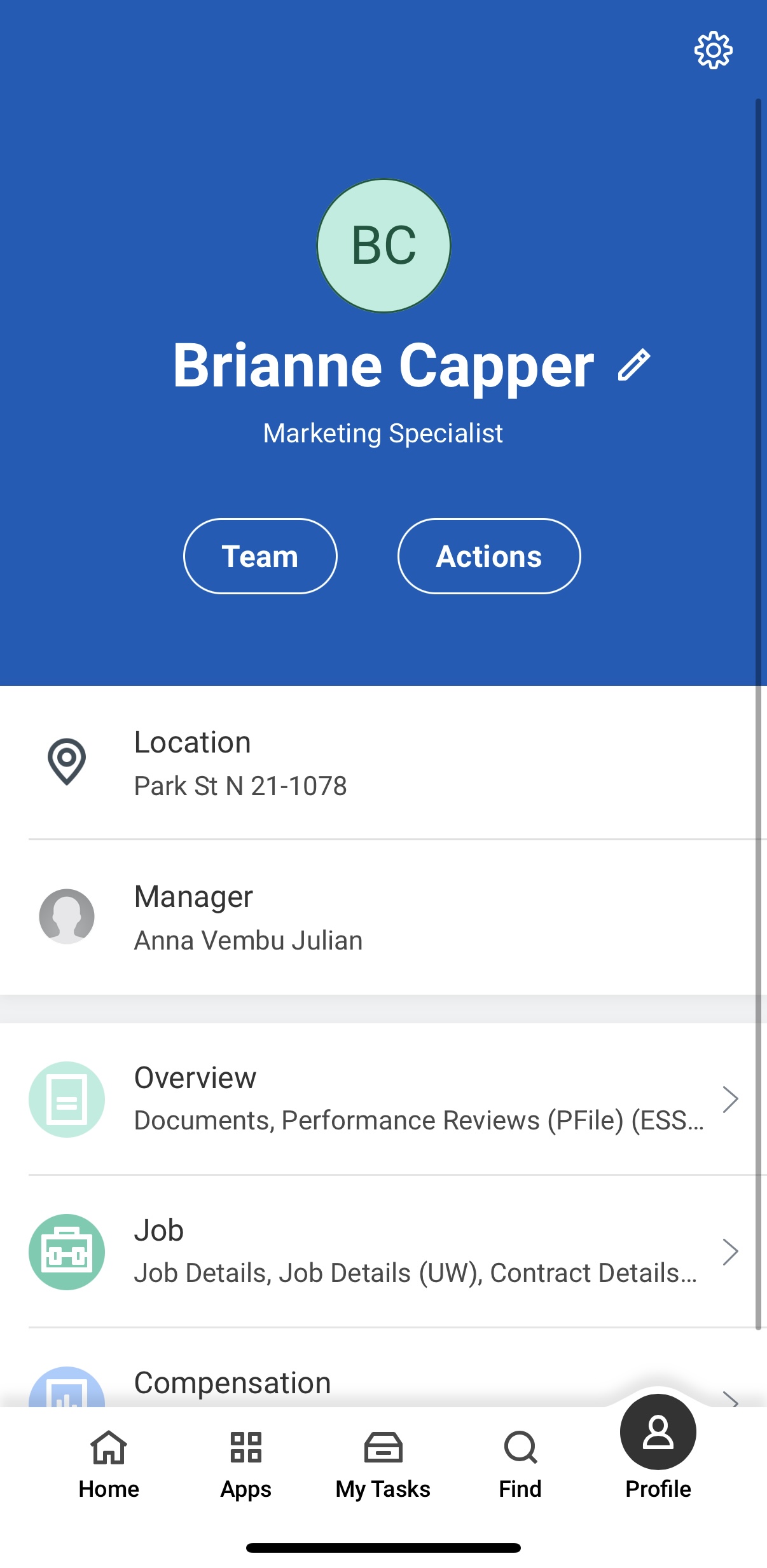 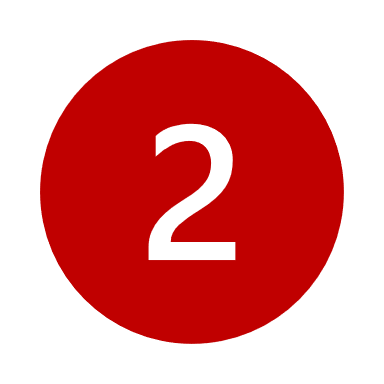 བརྙན་ངོས་གཡས་ཟུར་གཤམ་འོག་ན་ཡོད་པའི་ Profile (མི་སྒེར་ལོ་རྒྱུས་)ཞེས་པར་གཞུ་རྡེག་བྱ་རྒྱུ།

ཁྱེད་ཀྱི་མིང་འགྲམ་གྱི་ pencil icon (ཞ་སྨྱུག་མཚོན་རྟགས་)སྟེང་གཞུ་རྡེག་བྱ་རྒྱུ།
Your Name
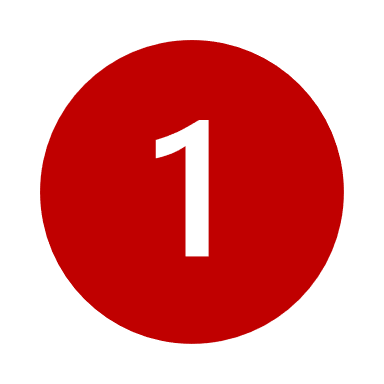 57
[Speaker Notes: If you’d like to update your personal information in the mobile app, you also have the opportunity to do so. Most of the steps are the same, but what you click on might be different.
First, tap the Profile icon in the bottom right corner of the screen.
Then, tap the pencil icon next to your name.


Please remember that if you have a name change due to a marriage or divorce, you should contact your local HR as it may impact your benefits.]
མི་སྒེར་གནས་ཚུལ་གསར་འཇུག་བྱེད་པ། (ལག་འཁྱེར་བཀོལ་ཆས)
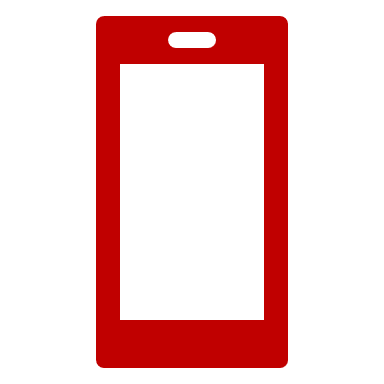 3. Change My Home Contact Information (ངའི་ནང་ཁྱིམ་འབྲེལ་གཏུག་གནས་ཚུལ་འགྱུར་བཅོས་) ཞེས་པར་གཞུ་རྡེག་བྱ་རྒྱུ།  
4. pencil icon (ཞ་སྨྱུག་མཚོན་རྟགས་)སྟེང་གཞུ་རྡེག་གིས་ཁྱེད་ཀྱི་མི་སྒེར་གནས་ཚུལ་བཅོས་སྒྲིག་བྱ་རྒྱུ།
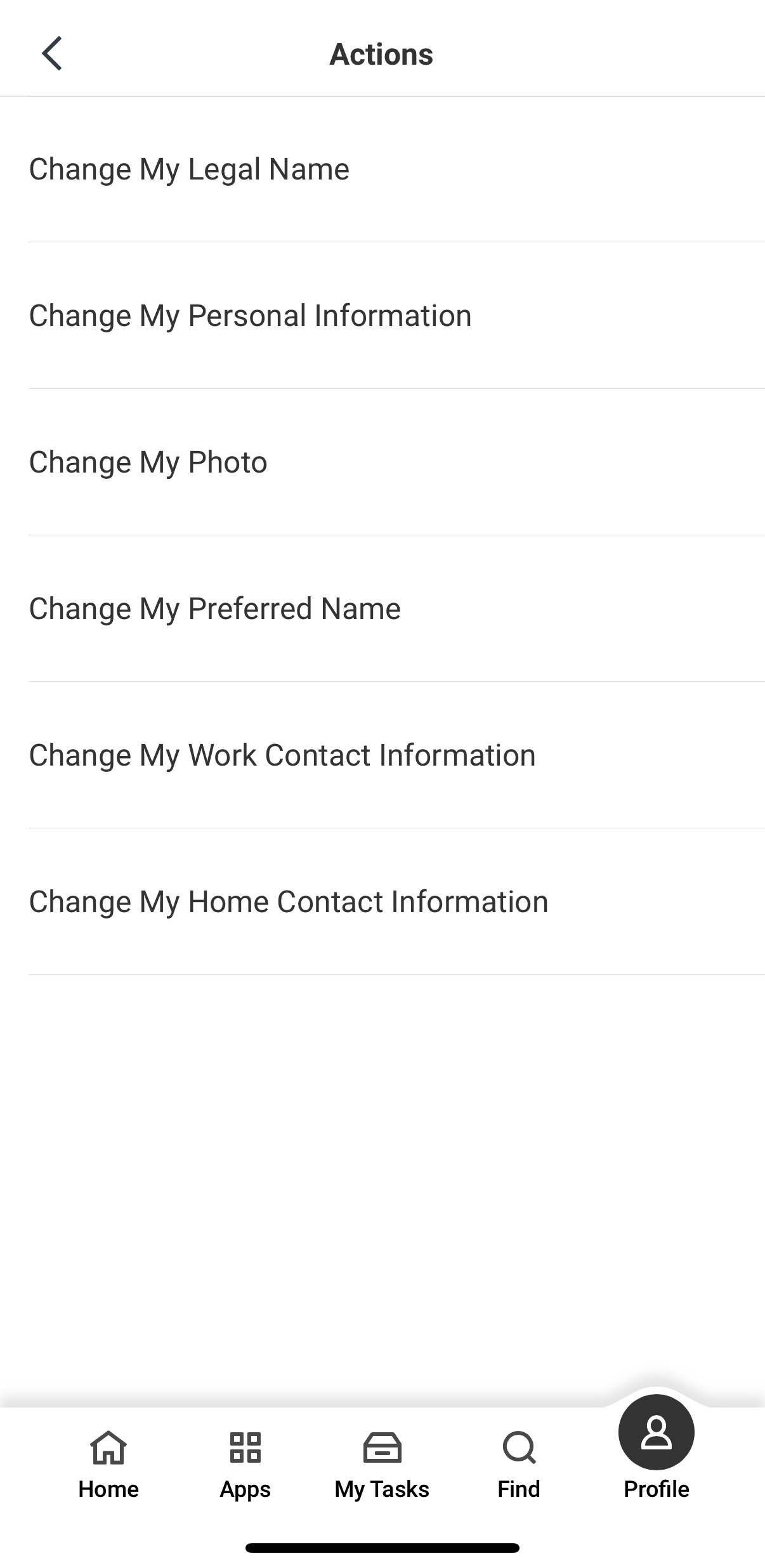 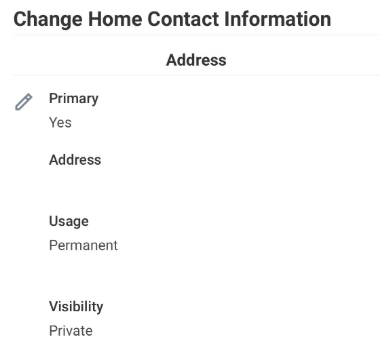 58
[Speaker Notes: To update your personal information from the app, 
3. tap Change My Home Contact Information.
4. You will then see your address, phone number, and personal email. To update any of those, tap the pencil icon.]
མི་སྒེར་གནས་ཚུལ་གསར་འཇུག་བྱེད་པ། (ལག་འཁྱེར་བཀོལ་ཆས)
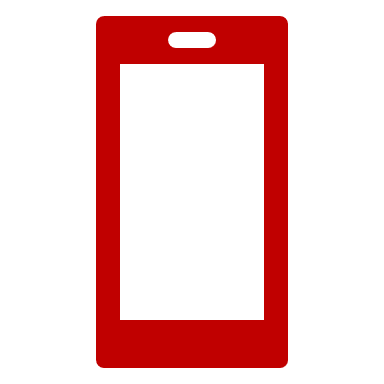 5. ཁྱེད་ཀྱིས་འགྱུར་བ་བཏང་ཚར་བ་དང་། Submit (འབུལ་སྤྲོད་) ལ་གཞུ་རྡེག་བྱ་རྒྱུ།
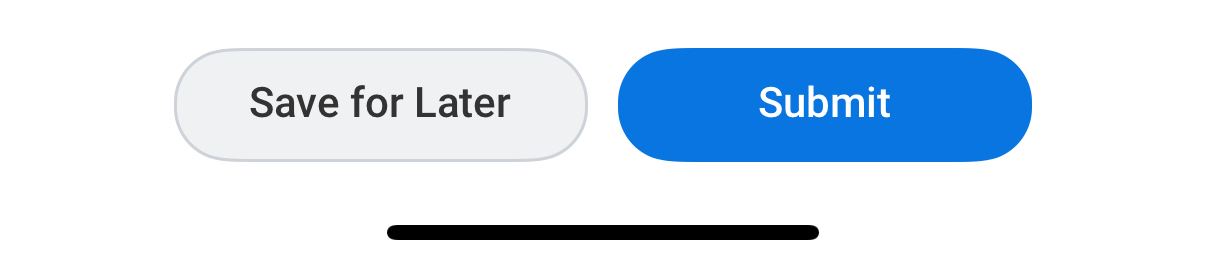 59
[Speaker Notes: 5. Finally, tap Submit once you have made your changes.]
སྦྱོང་བརྡར། Workday མདུན་ཤོག་ལ་ལྟ་ཞིབ་དང་མི་སྒེར་གནས་ཚུལ་ལ་བསྐྱར་ཞིབ།
Workday མདུན་ཤོག་ཉེ་འཁོར་དུ་ནོན་རྡེག་གིས་ལྟ་ཞིབ་དང་སྦྱོང་བརྡར་བྱ་རྒྱུ།
ཁྱེད་ལ་ tasks (ཞུ་སྒོ་)རེ་འདུག་གམ།
ཁྱེད་ལ་ notifications (བརྡ་ཐོ་)རེ་འདུག་གམ།
ཁྱེད་ཀྱི་རྩེ་ཕུད་ apps (བཀོལ་ཆས་)དག་ག་རེ་ཡིན་ནམ།
ཁྱེད་ཀྱི་མི་སྒེར་གནས་ཚུལ་ལ་བསྐྱར་ཞིབ་བྱ་རྒྱུ།
ཁྱེད་ཀྱི་ Profile (མི་སྒེར་ལོ་རྒྱུས་)ལ་འགྲོ་རྒྱུ་དང་ Contact (འབྲེལ་གཏུག་)ཅེས་པར་ནོན་རྡེག་གིས་དོ་བདག་གི་ Home Contact Information (ནང་ཁྱིམ་འབྲེལ་གཏུག་གནས་ཚུལ་)འགྲིག་ཡོད་མེད་བལྟ་རྒྱུ།
ཁ་བྱང་དང་། ཁ་པར། ཡང་ན་གློག་འཕྲིན་ཨི་མེལ་བཅོས་སྒྲིག་བྱ་རྒྱུ།
ཛ་དྲག་འབྲེལ་གཏུག་བྱ་ཡུལ།
60
[Speaker Notes: Timing: 10-15 minutes
Now let’s take some time to practice getting to those places that we just looked at. The tasks we have on the screen are just to help you review and explore Workday. You do not need to make any updates or changes to your information, but we want to give you an opportunity to get into Workday and review.

Click around on the Workday homepage to explore and practice
Do you have any tasks?
Do you have any notifications?
What are your top apps?

Go to your Profile and click Contact to make sure your Home Contact Information is correct:
Address, Phone Number, Email Address
Emergency Contacts]
གནས་ཚུལ་ཐོན་ཁུངས་དང་བྱ་རིམ་རྗེས་མ།
61
[Speaker Notes: Before we end our session, I want to share a couple of resources to help you continue your learning, and some next steps.]
སྒོ་རྒྱག་པ (Log off)
ཁྱེད་རང་ཕྱི་ལ་མ་ཐོན་གོང་། ཁྱེད་ཀྱི་ restart your computer (གློག་ཀླད་ཀམ་པུ་ཊར་བསྐྱར་དུ་སྒོ་འབྱེད་རྒྱུ)
ཁྱེད་ཀྱི་བརྙན་ངོས་གཡས་ཟུར་གཤམ་འོག་ན་ཡོད་པའི་ time (དུས་ཚོད་)སྟེང་ནོན་རྡེག་བྱ་རྒྱུ།
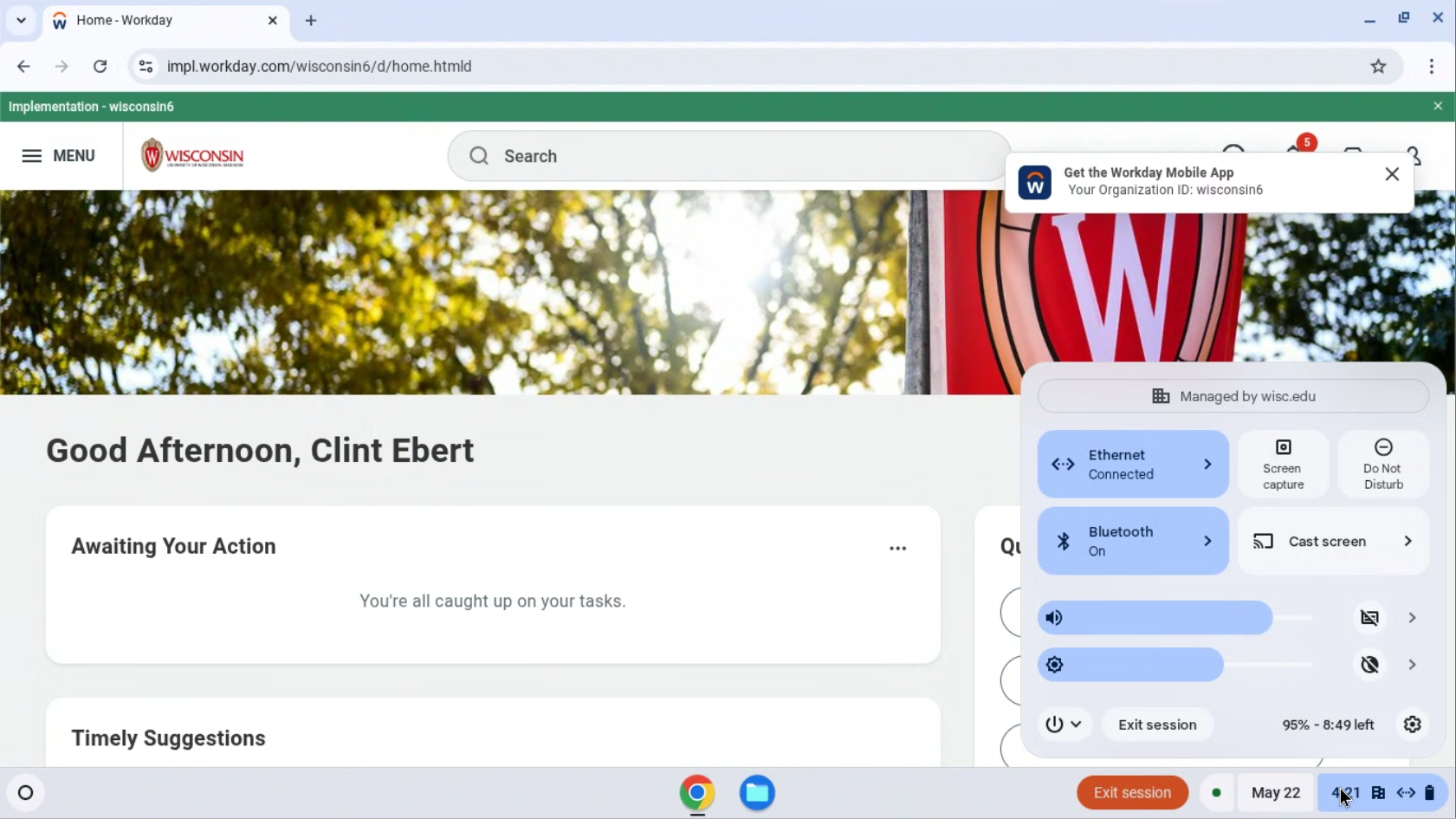 62
[Speaker Notes: Before you leave, please log off your computer. Click on the time at the bottom right corner of your screen.]
སྒོ་རྒྱག་པ།
2. power icon (གློག་ཤུགས་མཚོན་རྟགས་)སྟེང་ནོན་རྡེག་བྱ་རྒྱུ།
3. Restart (བསྐྱར་དུ་སྒོ་འབྱེད་)ཅེས་པ་འདེམ་རྒྱུ།
བརྙན་ངོས་དཀར་པོ་ཆགས་རྒྱུ་དང་དེ་ནས་སྒོ་བརྒྱབ་འགྲོ་རྒྱུ།
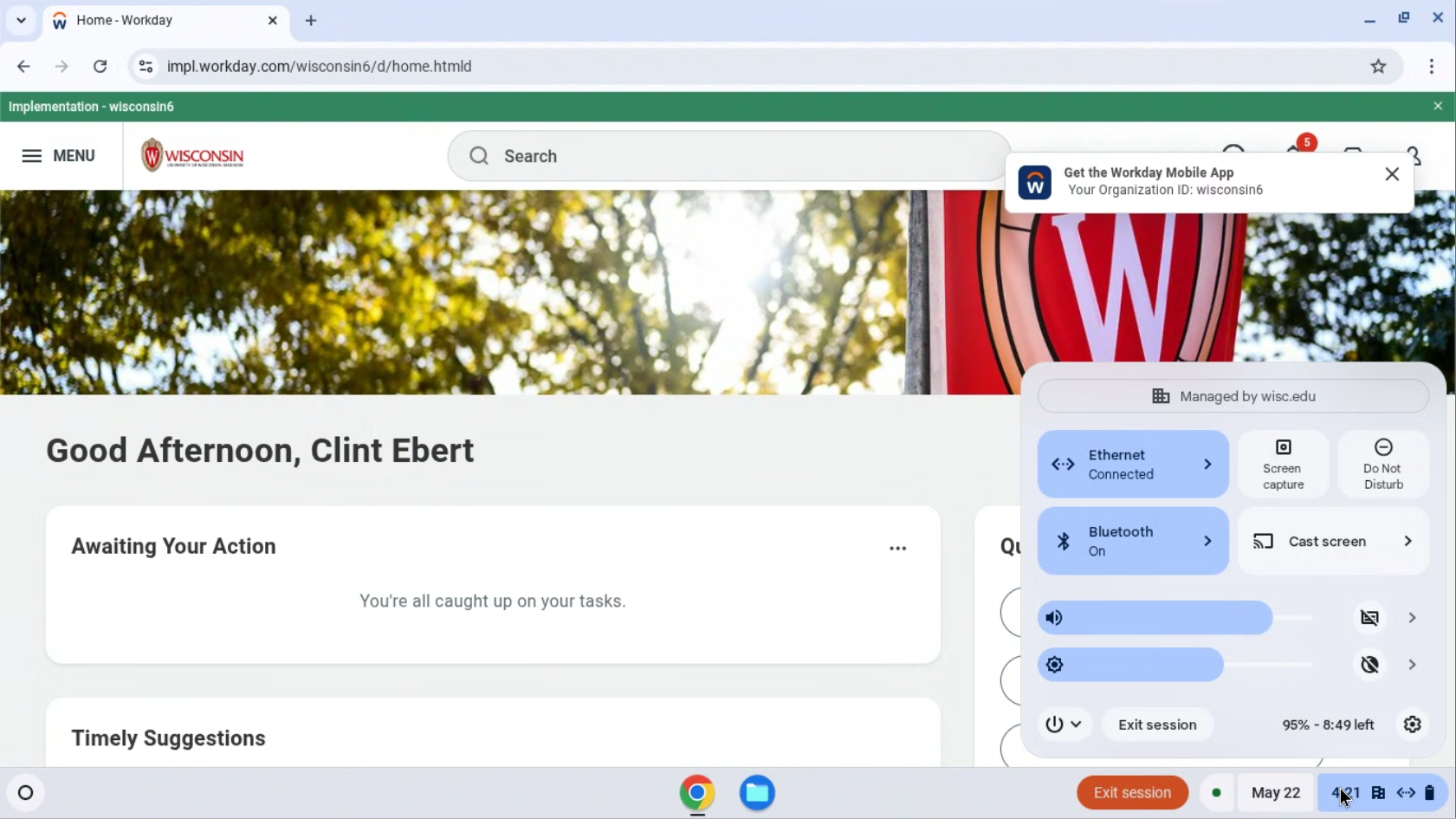 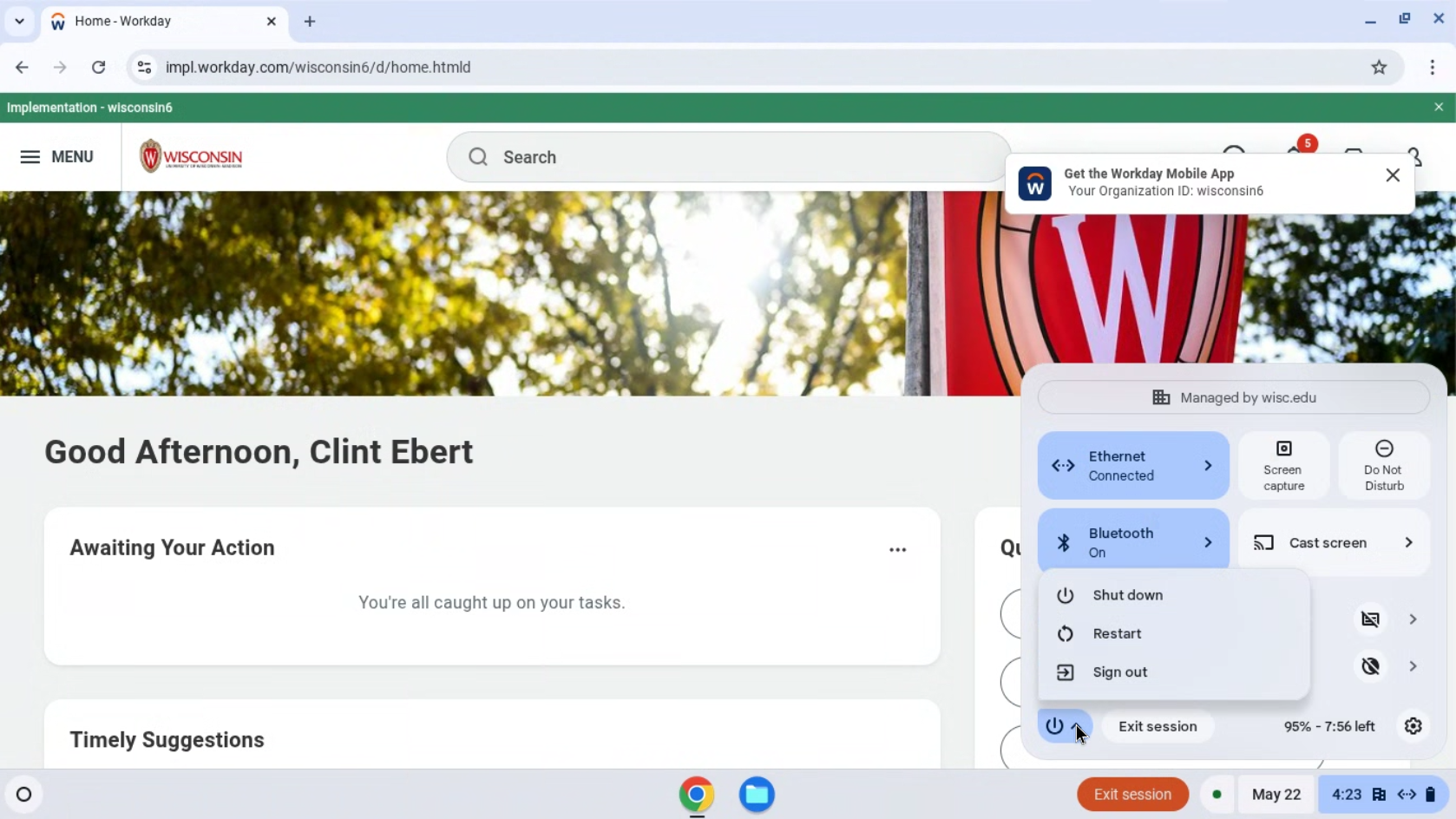 63
[Speaker Notes: Click on the power icon. Select restart. The screen will turn white and then turn off. You are now logged out of the computer and the device is ready for the next person to use it.]
ལས་བྱེད་ཆེད་དམིགས་ལས་བྱེད་བདག་གཉེར་ལམ་སྟོན (HR Guides)
hr.wisc.edu/hr-guides/#for-employees
ཟབ་སྦྱོང་དང་འབྲེལ་བའི་གནས་ཚུལ་ཐོན་ཁུངས།
རྒྱུན་ལྡན་དྲི་བར་ལན་འདེབས།
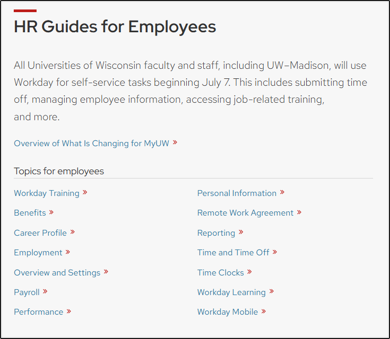 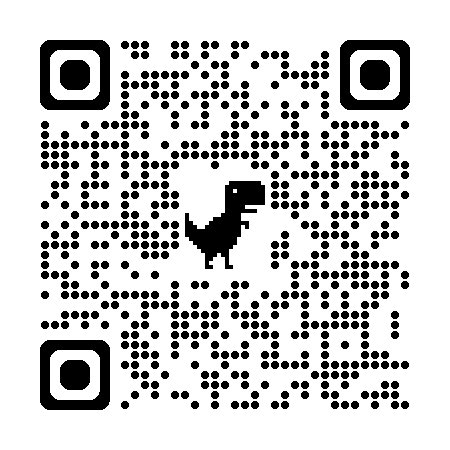 [Speaker Notes: A great place for you to go for help is the HR Guides for Employees. Whether you’re looking for guidance, training, or answers to common questions, this directory can help you navigate HR functions in Workday.]
བྱ་རིམ་རྗེས་མ།
ཁང་མིག་མདུན་ནས་མིང་ཐོ་འགོད་རྒྱུ།(ཁྱེད་ཀྱིས་མིང་ཐོ་བཀོད་མེད་ཚེ)
ཁྱེད་ཀྱི་ཟབ་སྦྱོང་རྗེས་མ་ངེས་གཏན་བཟོ་རྒྱུ (ཟླ་ཚེས་དང་། ཆུ་ཚོད། ས་གནས)
ཁྱེད་ལ་རོགས་པ་དགོས་ཚེ་རང་གི་ལྟ་རྟོག་པར་སྐད་ཆ་འདྲི་རྒྱུ།
Workday ཁ་འབྱེད་རྒྱུར་སྦྱོང་བརྡར་བྱ་རྒྱུ།
65
[Speaker Notes: Here are some next steps: ​
Make sure you signed in at the front of the room​
Confirm the date, time, and location of your next session​
Contact your supervisor for help​
Practice logging into Workday]
ཐུགས་རྗེ་ཆེ།
ཁྱེད་ལ་དྲི་བ་ཡོད་ཚེ་རང་གི་ལྟ་རྟོག་པར་སྐད་ཆ་འདྲི་རྒྱུ།
66
[Speaker Notes: Thanks for being here today! If you have any questions or need support, contact your supervisor.]